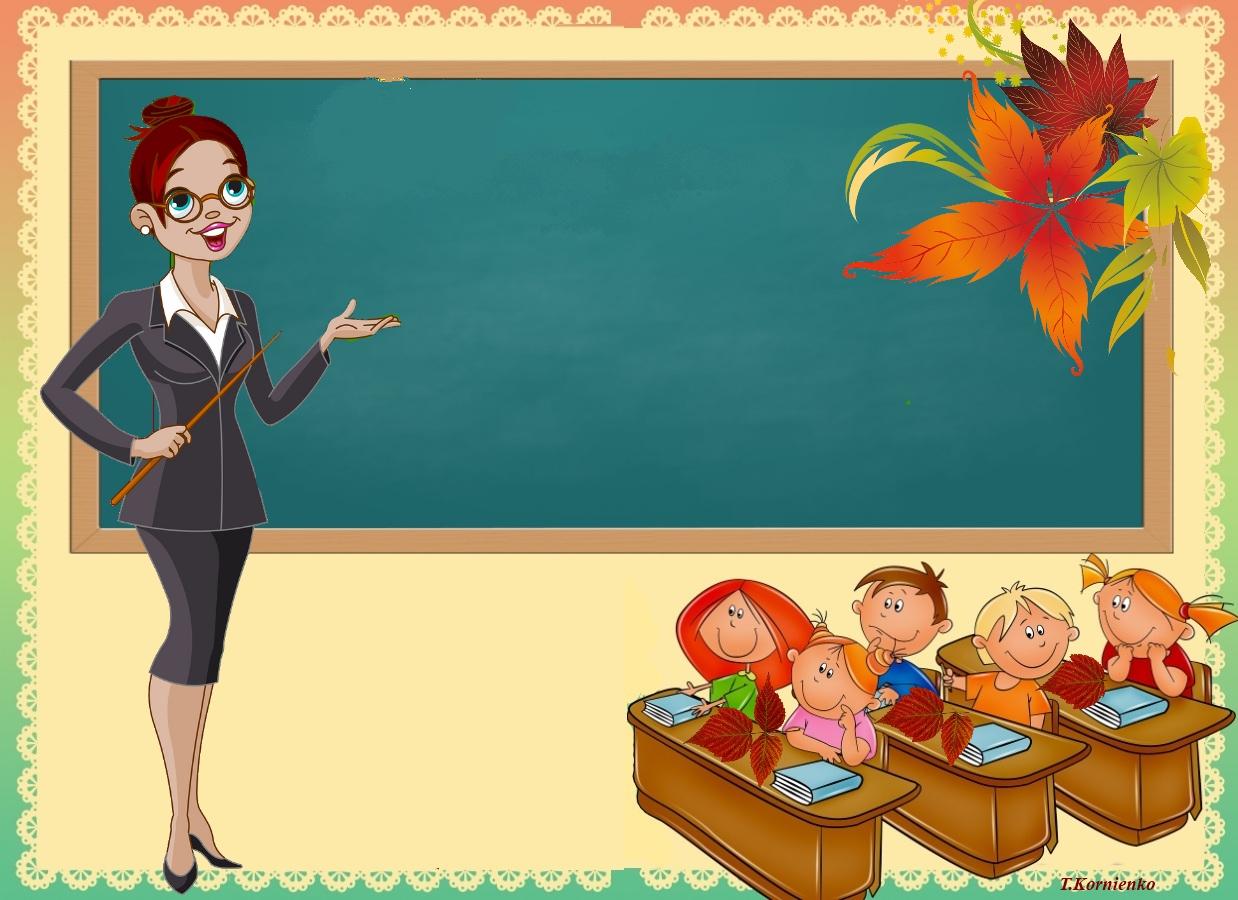 Муниципальное бюджетное дошкольное образовательное учреждение «Детский сад № 32 г. Выборга»«Профилактика          дисграфии и дислексии»                                                            Подготовили учителя – логопеды:                                                   Маричева Р.А.,  Бердник М.А.
70-80-е годы ХХ века:11% детей с дислексией и дисграфией.                                                   Наши дни:                         более 30% детей с                                     нарушениями
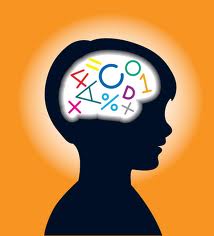 МБДОУ «Детский сад № 32 г. Выборга»Рабочая программадополнительного образования « Предупреждение дислексии и дисграфии у дошкольников   5-7 лет»Разработали и составили учителя-логопеды:Маричева Рафиля АльфитовнаБердник Марина Александровна
Актуальность Необходимость работы по профилактике дислексии и дисграфии способствует успешной адаптации ребёнка к новым условиям обучения в школе. От уровня сформированности навыков зрительно-пространственного восприятия, развития навыков языкового анализа, синтеза и лексико – грамматической стороны речи  зависит успешность освоения программного материала по чтению и письму в школе.
• Корнев А.Н., Подготовка  к обучению грамоте детей с       нарушениями речи – М.: «АЙРИС ПРЕСС», 2006• Сиротюк А.Л. Нейропсихологическое и     психофизиологическое сопровождение обучения. – М.:     ТЦ «Сфера», 2003.• Ткаченко Т.А. Развитие фонематического восприятия и      навыков звукового анализа. – СПб.: «ДЕТСТВО-ПРЕСС»,     2000 • Лопатина Л.В. «Программа воспитания и обучения    дошкольников с ТНР» - С-Пб: ЦДК проф.Баряевой, 2009• Ельцова О.Е. «Подготовка старших дошкольников к   обучению грамоте» - Волгоград, издательство «Учитель»,     2009• Маханёва М.Д. «Обучение грамоте детей 5 – 7 лет» -    М.:ТЦ «Сфера», 2010
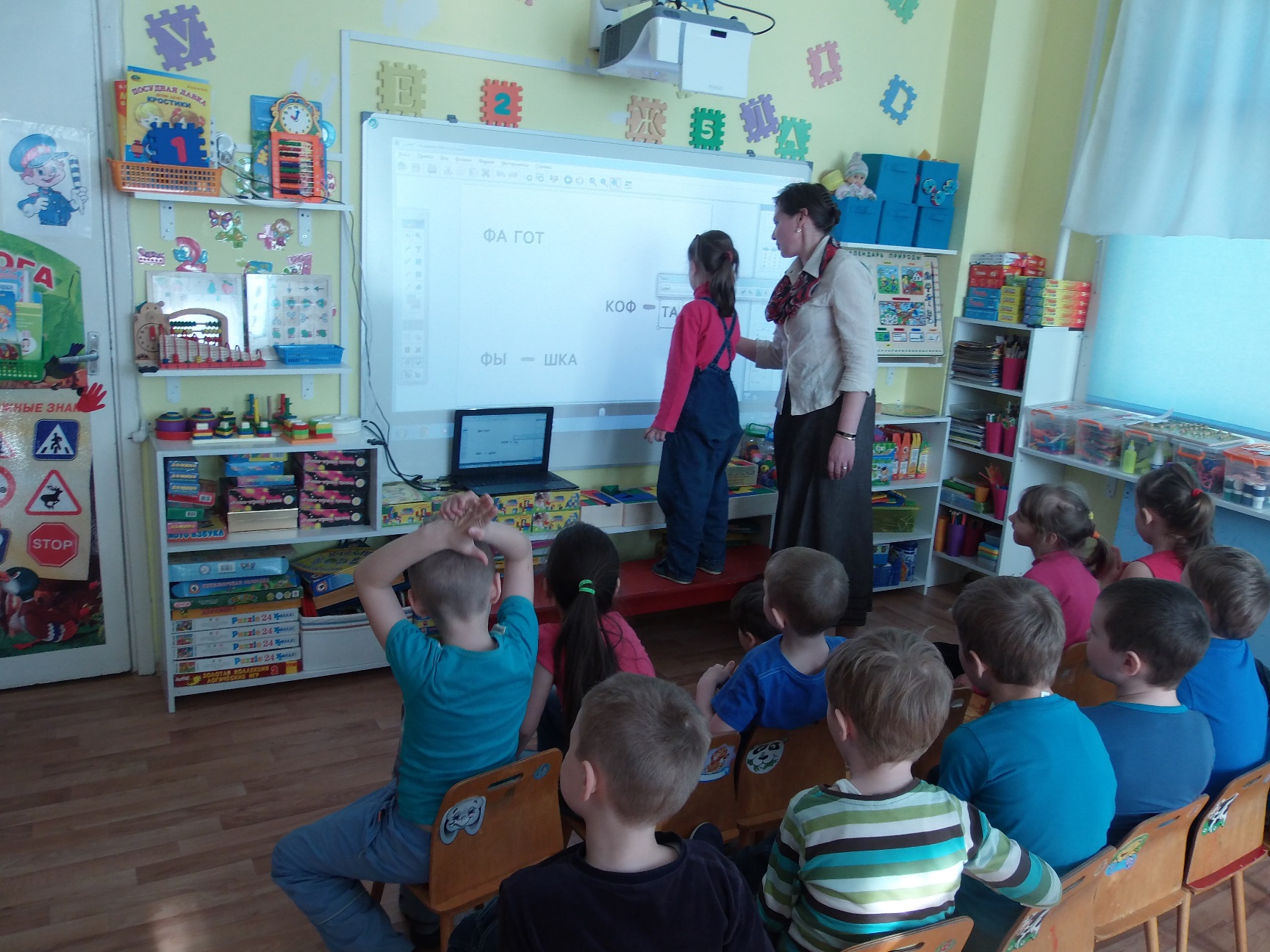 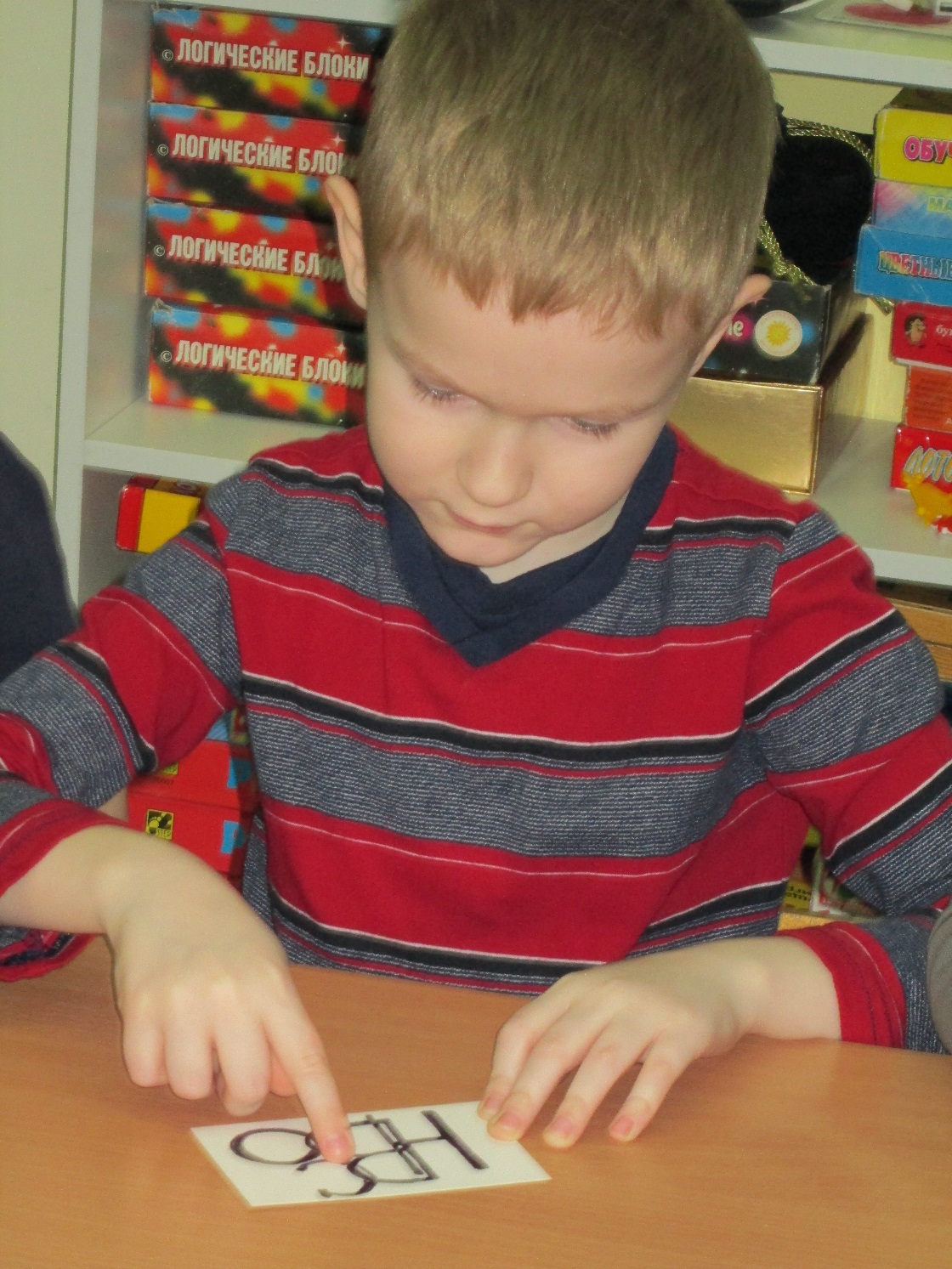 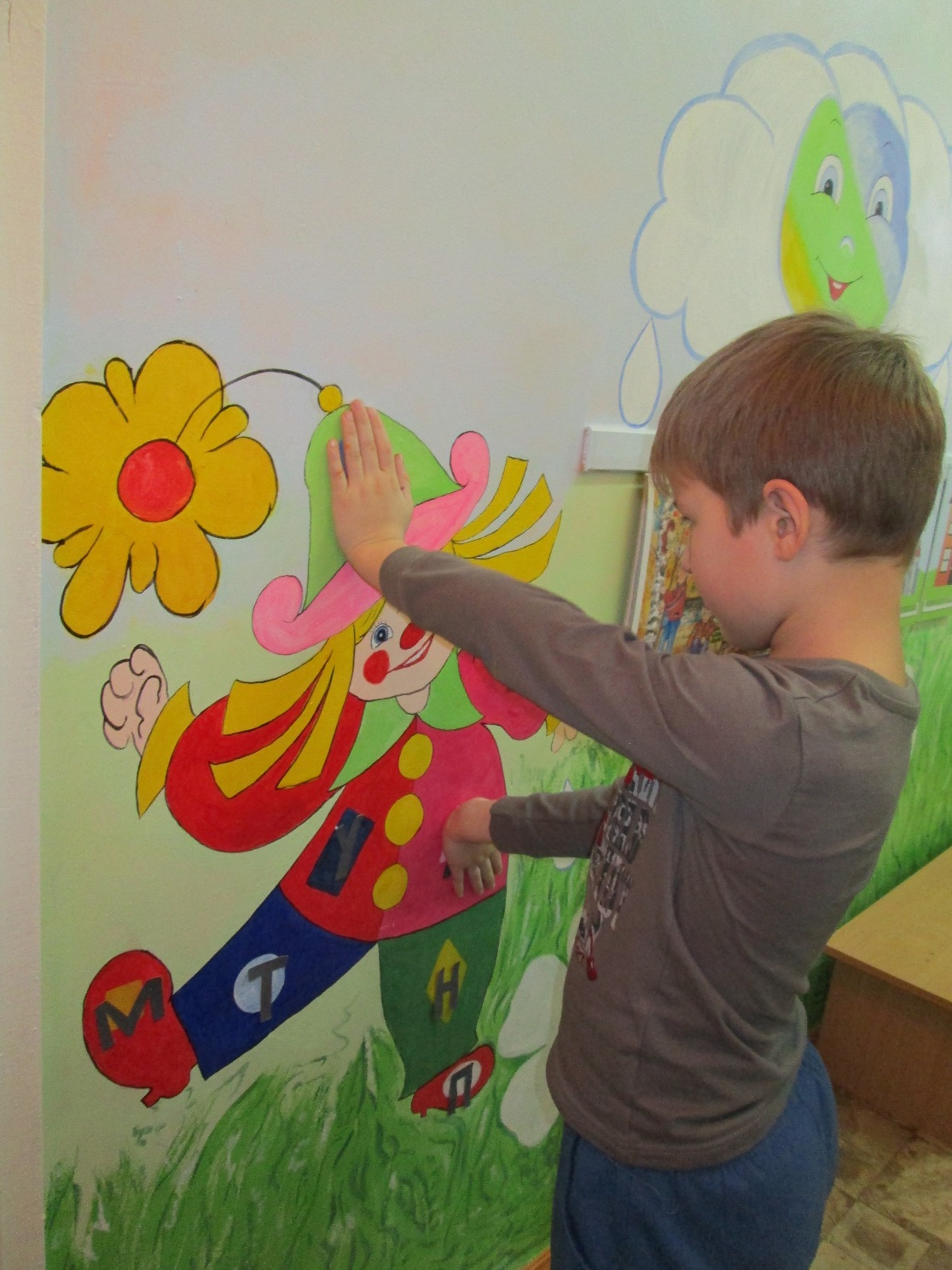 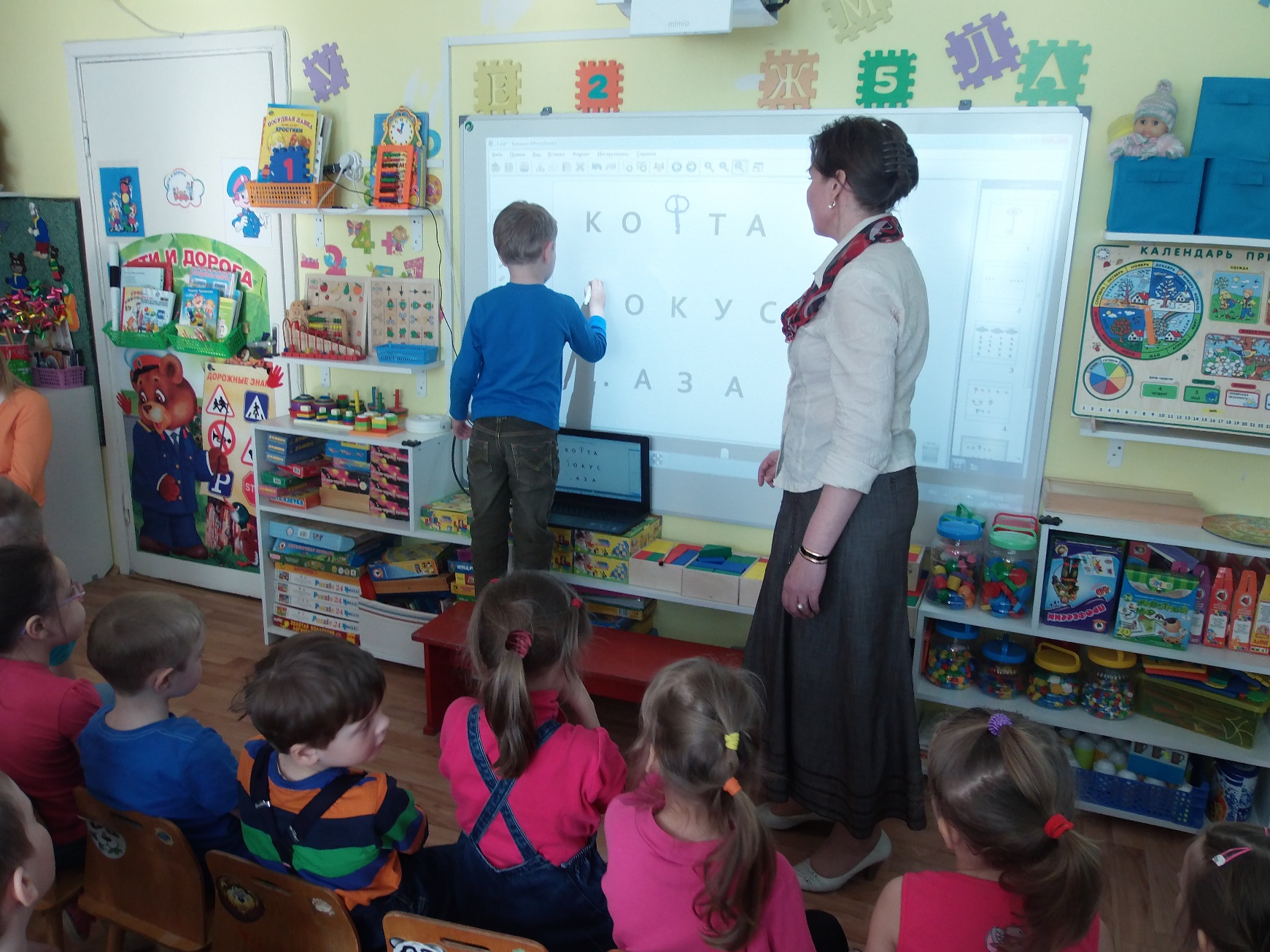 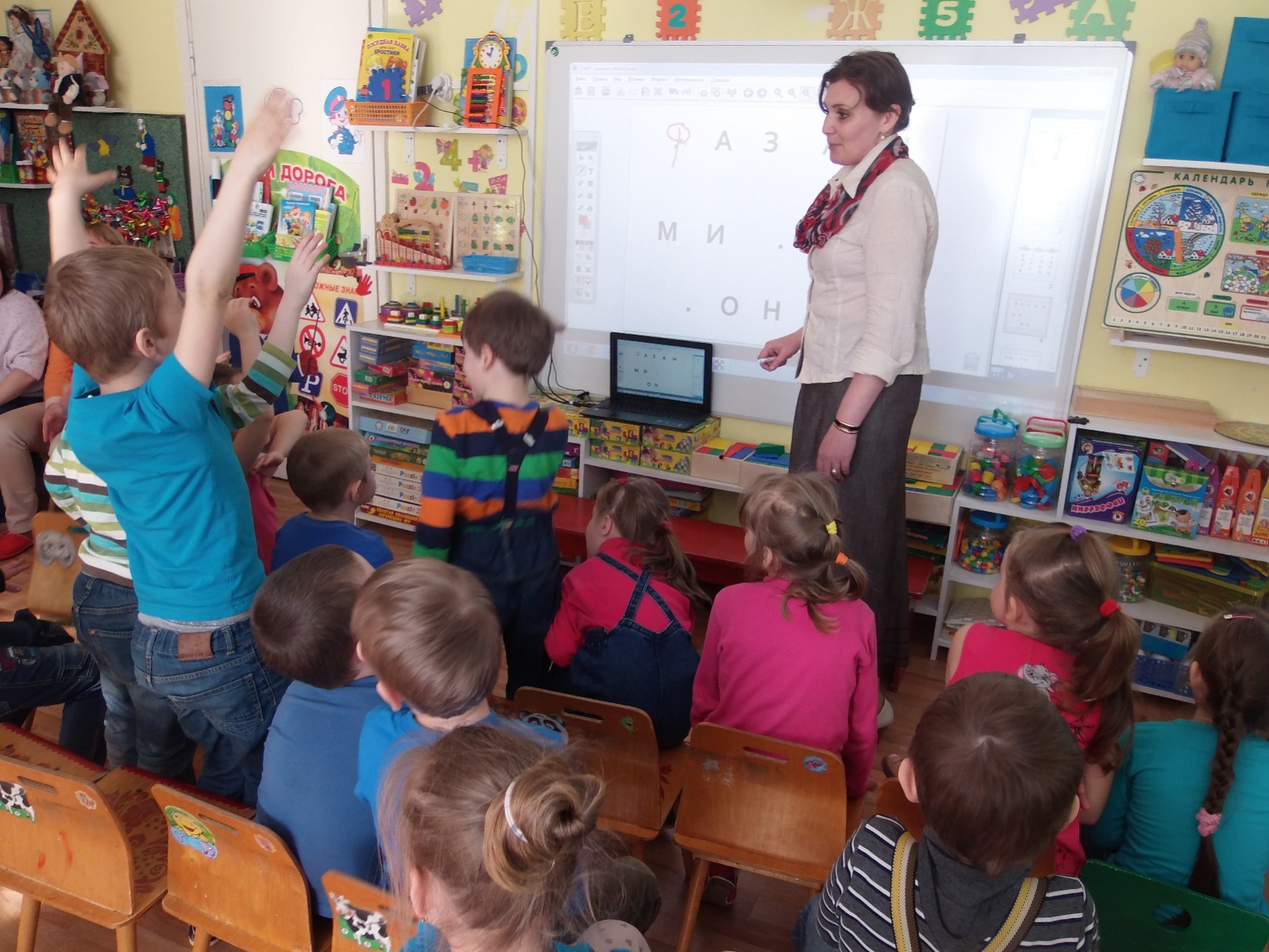 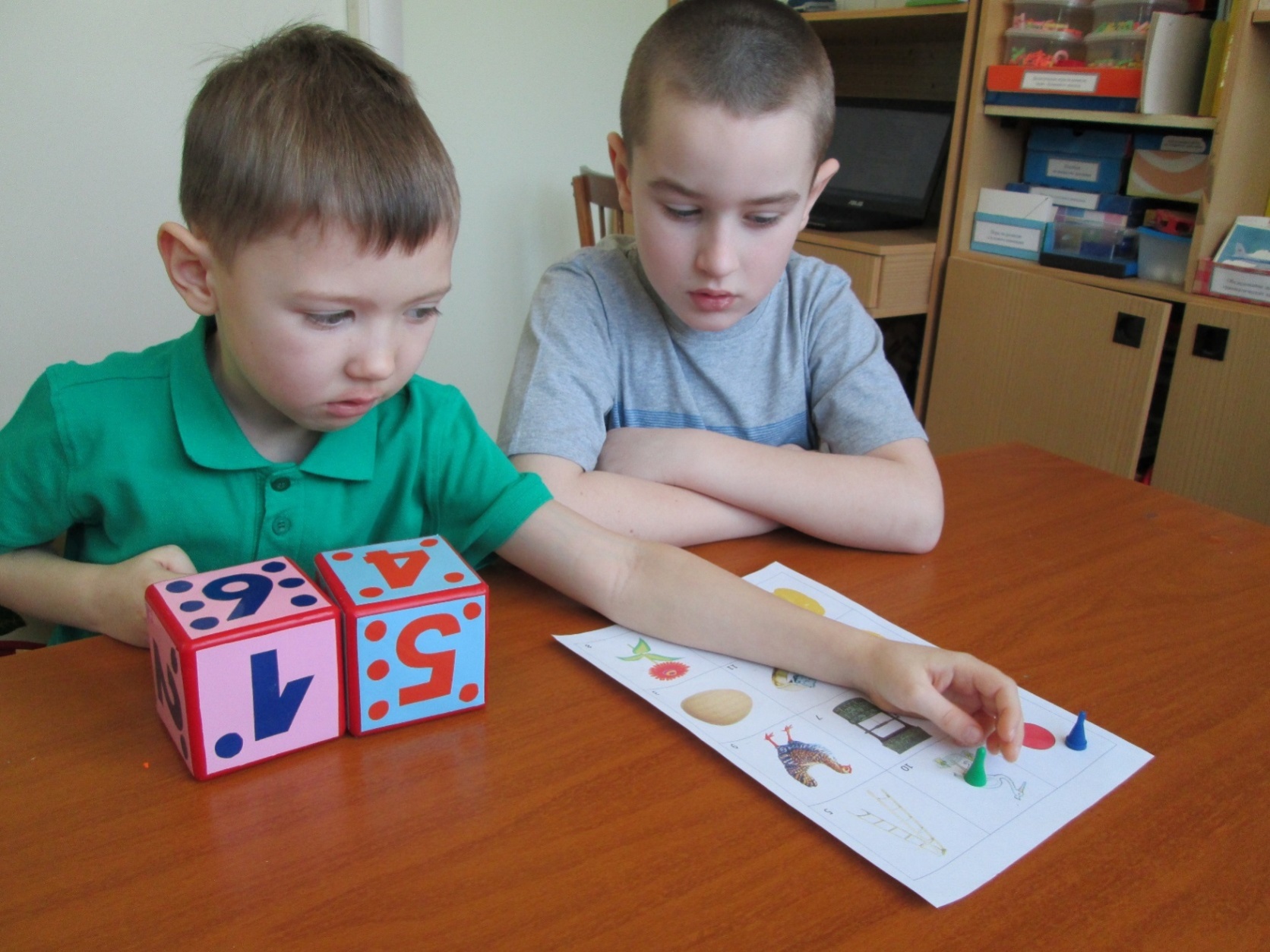 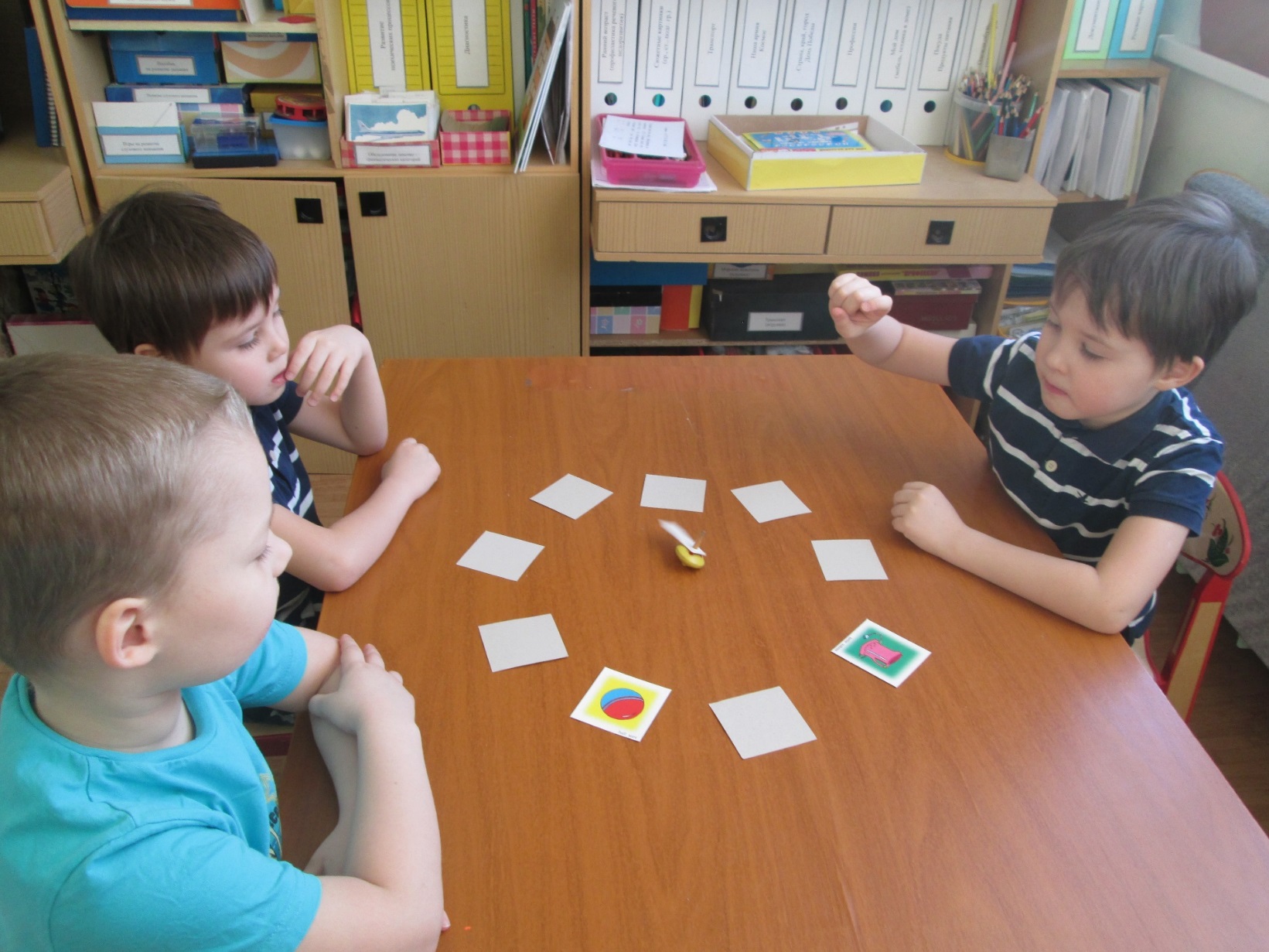 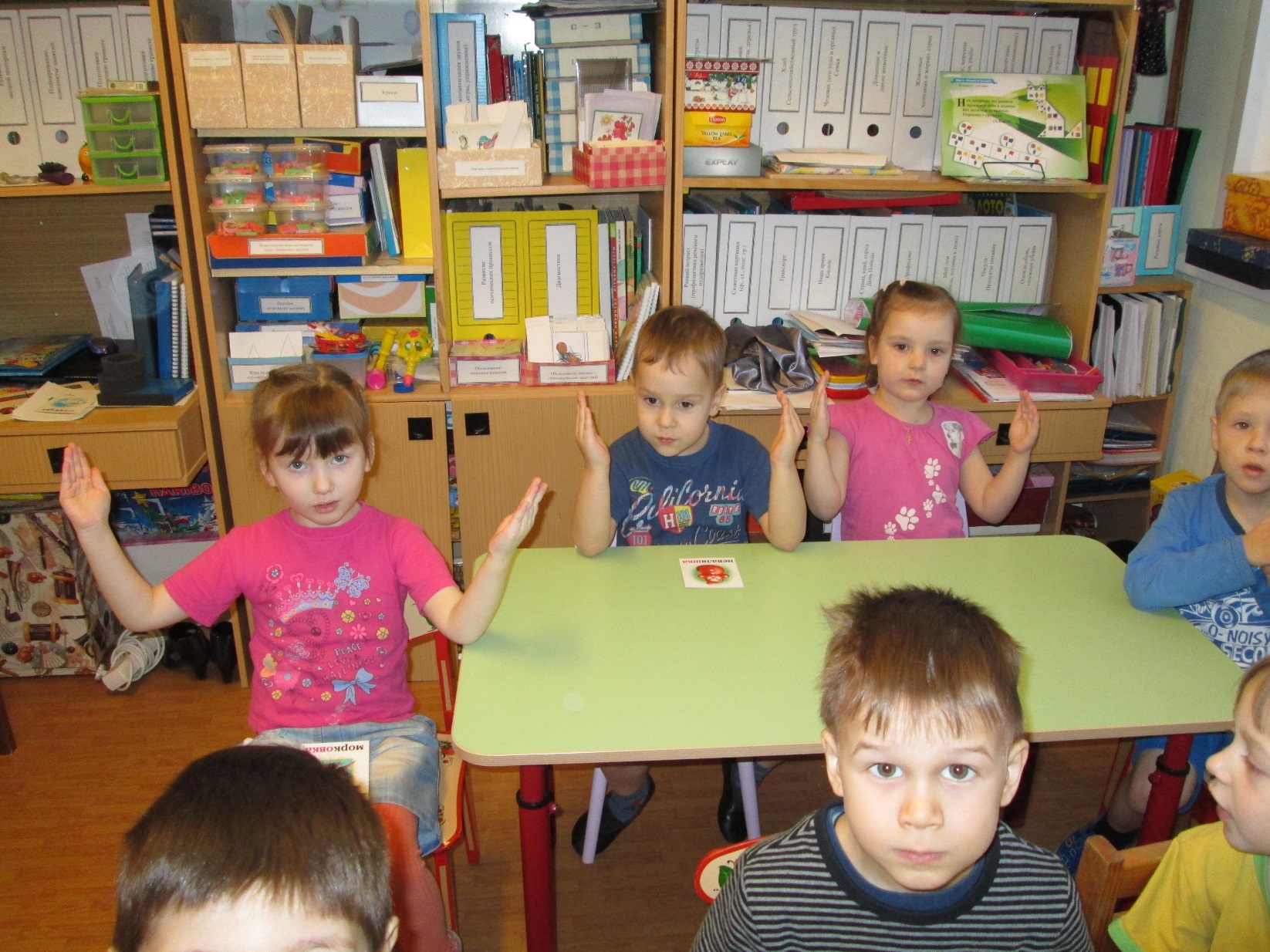 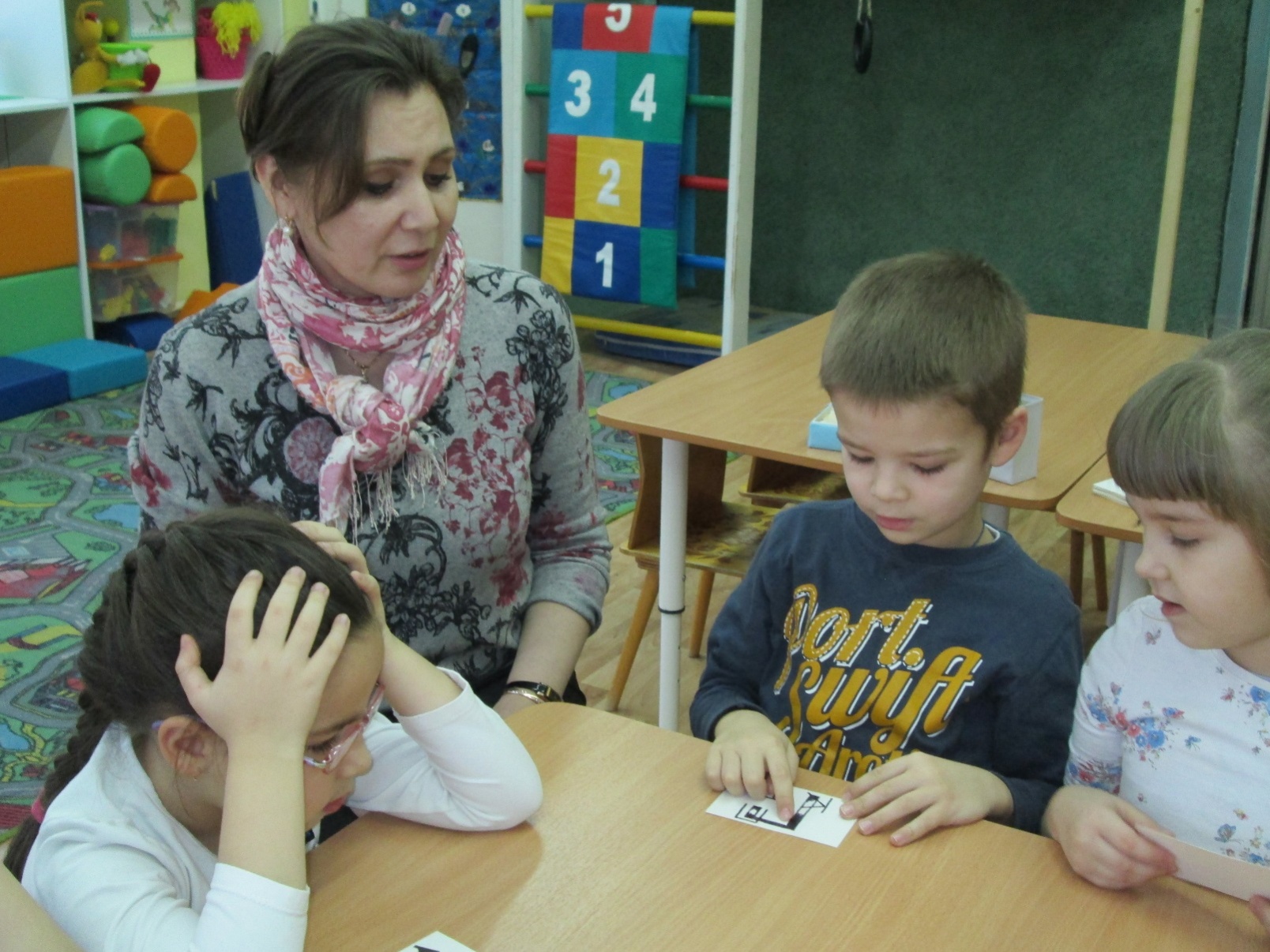 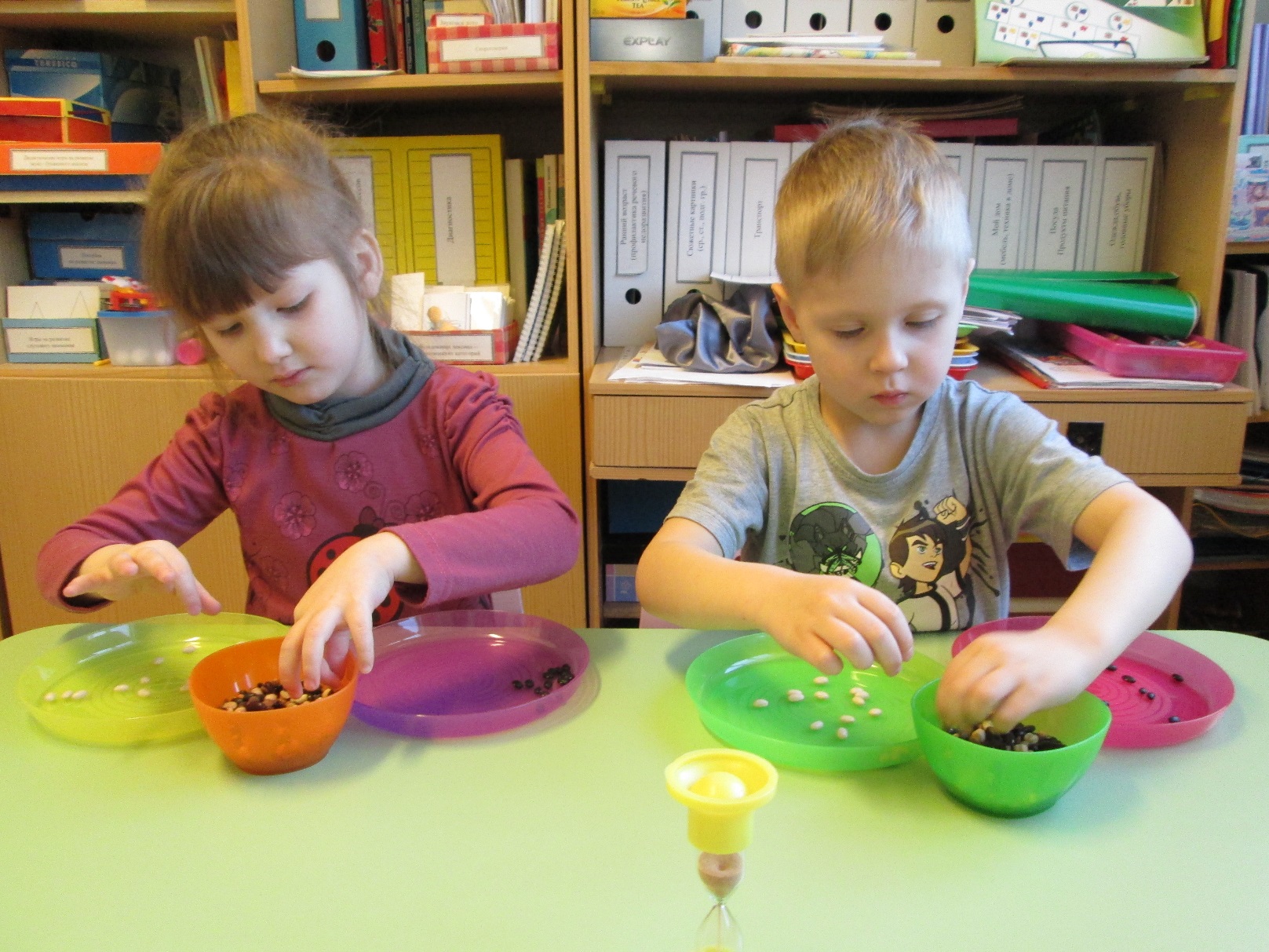 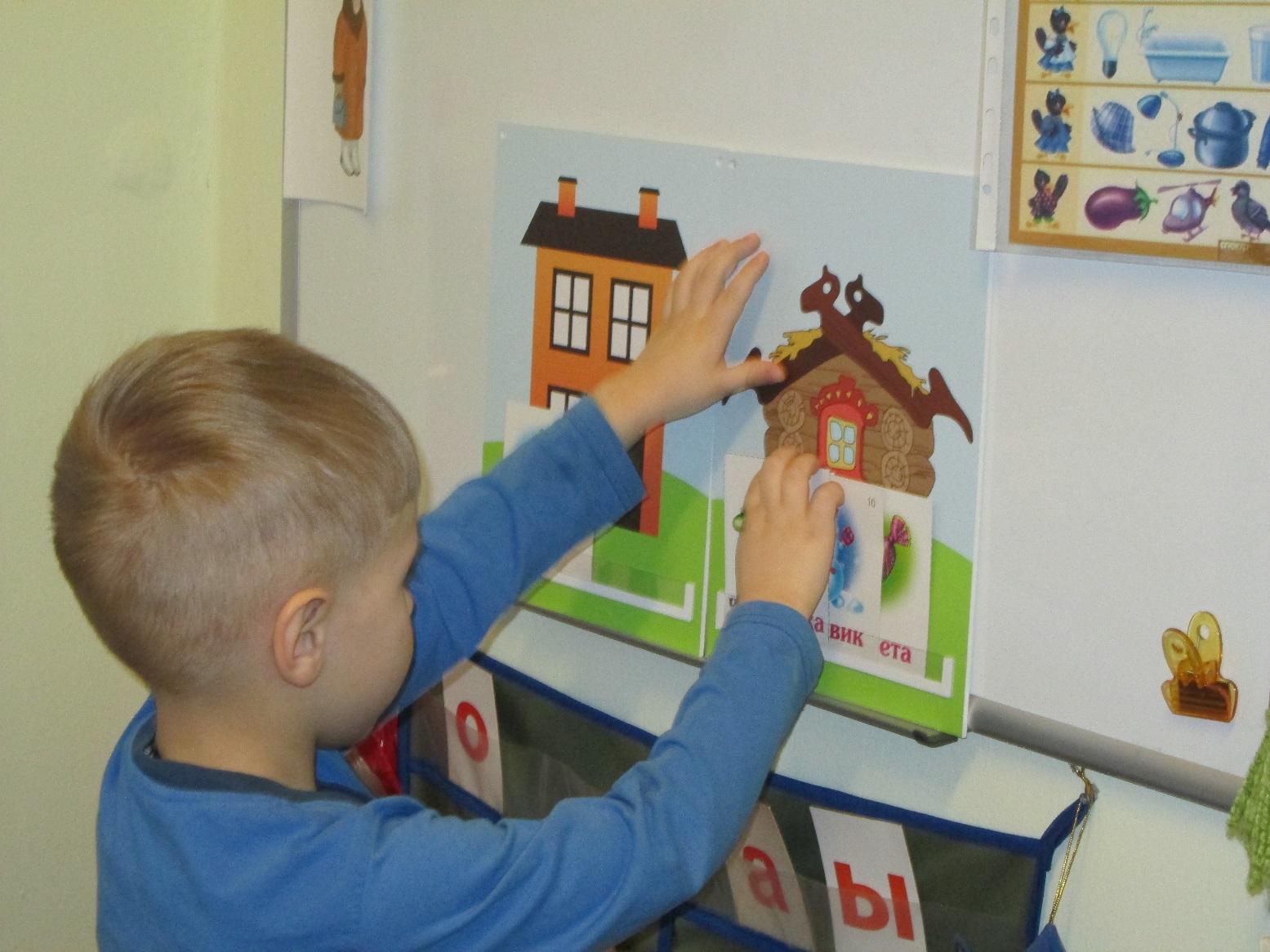 Ожидаемые результаты        к концу 1-го года обучения               (старшая группа):- Самостоятельно проводят звуковой анализ слов типа мак, дом, кит, луна, лиса с использованием фишек на столах. - Выделяют на слух из слова  гласный звук,  согласный твёрдый и мягкий.- Делят слова на слоги. - Умеют составлять предложения из 2 - 5 слов. - -- Дети делят предложения на слова, называют их   по порядку: первое, второе и т.д., переставляют, добавляют или заменяют слова в предложении.
Ожидаемые результаты        к концу 2-го года обучения (подготовительная к школе группа):- Самостоятельно проводят звуковой анализ слов типа миска, кошка, мячик. - Определяют последовательность звуков в слове. - Выделяют на слух гласные. - Дифференцируют согласные по твёрдости – мягкости, звонкости – глухости. - Выделяют ударный слог в слове. - Знают все буквы русского алфавита. - Сопоставляют, сравнивают схожие по написанию буквы, осознанно печатают элементы букв и сами буквы.- Владеют слоговым и слитным способами чтения.- Работают с предложениями разной конструкции. - Дифференцируют понятия «звук – буква», «слог – слово», «слово – предложение», «предложение – текст».
Чтение и письмо —          это сложная форма речевой        деятельности, многоуровневый процесс.              В них принимают участие 4 анализатора:- речеслуховой, - речедвигательный, - зрительный, - общедвигательный.       В процессе чтения и письма между ними                                           устанавливается связь.
Если у ребенка имеются нарушения        хотя бы в одной из этих функций: - слуховой дифференциации звуков,                               - правильного их произношения, - звуковом анализе и синтезе, - лексико-грамматической стороне речи,            - зрительном анализе и синтезе,                                                    - пространственных представлениях,  может возникнуть нарушение процесса       овладения чтением и письмом —                 дислекия и дисграфия
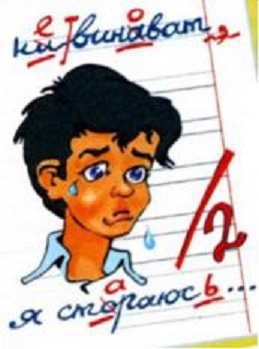 Чтобы написать слово ребёнку необходимо:- определить его звуковую структуру,     последовательность и место каждого звука;- соотнести выделенный звук с определённым    образом буквы;- воспроизвести с помощью движений руки    буквы.
1. Артикуляторно-акустическая форма дисграфии. Причиной возникновения этого вида является нарушение связи между речедвигательной функциональной системой и речеслуховой.
2. Акустическая форма дисграфии.Причиной возникновения этого вида является нарушение дифференциации фонем, распознавания акустически близких звуков речи (нарушено фонематическое восприятие). * наблюдаются замены, что и в I виде, при этом  ребёнок говорит правильно.
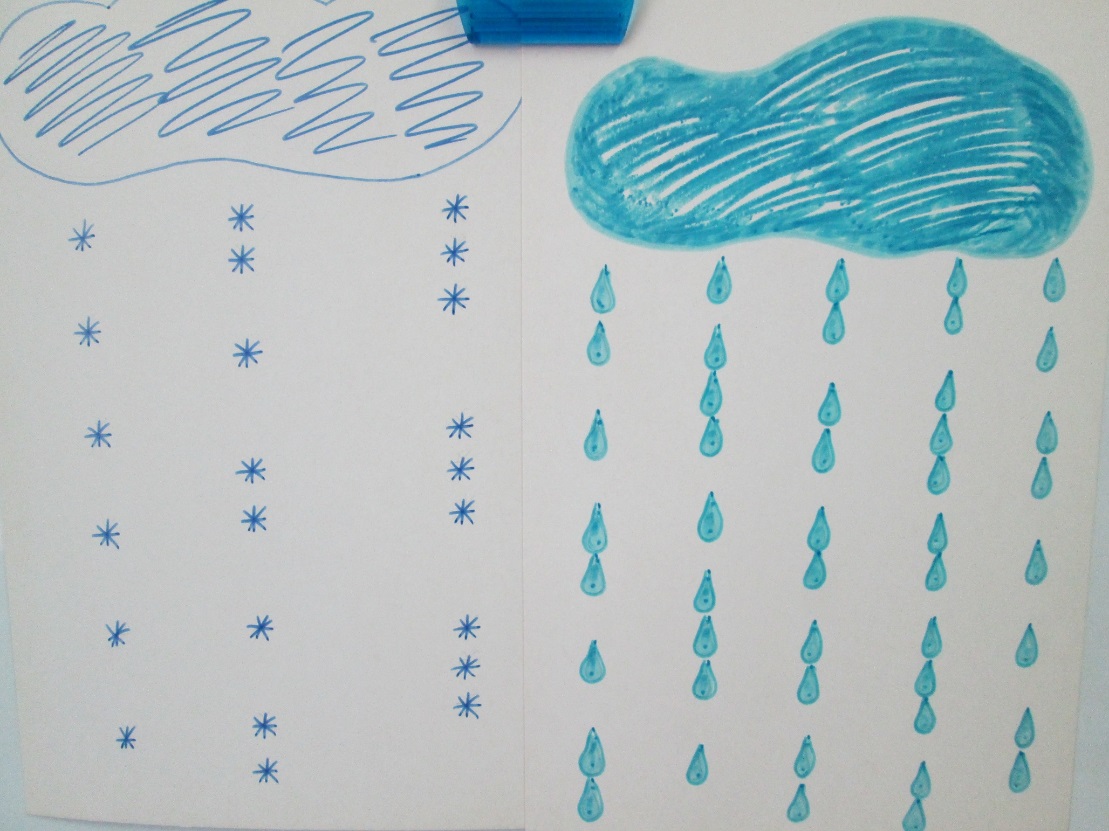 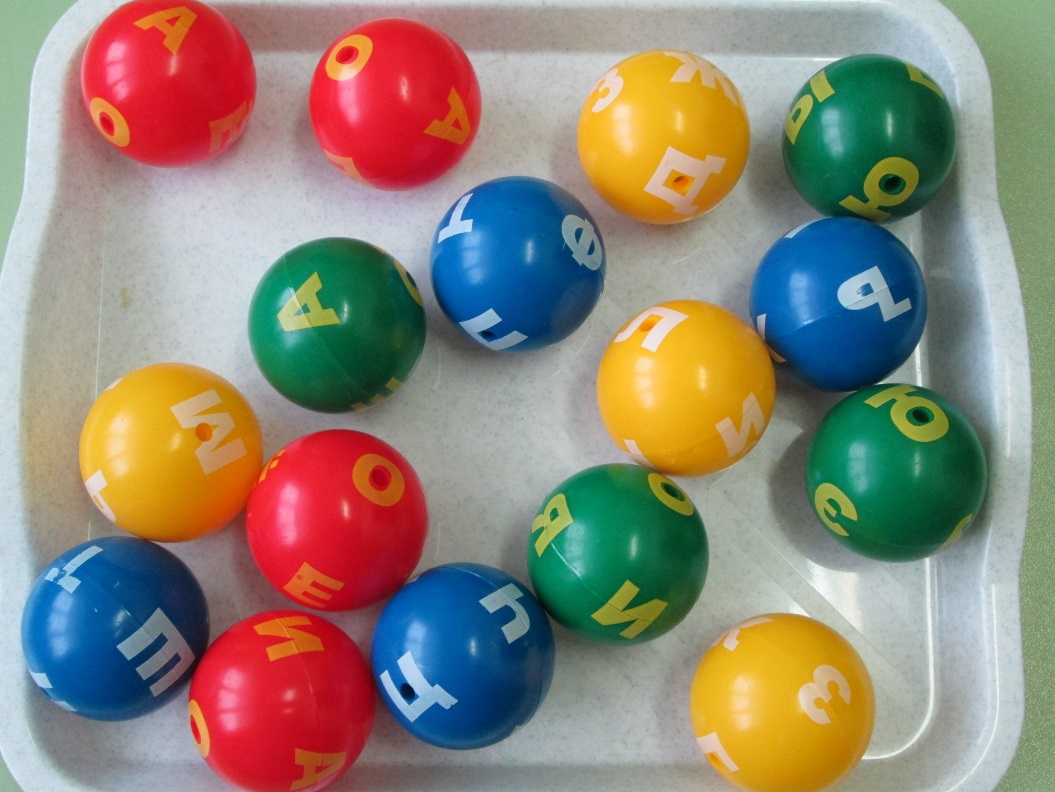 Формы работы1 . Игры на развитие слухового внимания:«Где позвонили?», «Солнышко и дождик», «Угадай, что делать?», «Близко или далеко», «У кого колокольчик?», «Кто идёт?», «Угадай на чём играю?», «Послушай (посмотри) и повтори», «Доскажи словечко», «Рифмочки-рифмушки» ;2. Игры на дифференциацию звуков:«Весёлые шары», «Поймай звук», «Собери слова», «Запомни, повтори», «Будь внимательным», «Эхо», «Подари картинки», «Угадай, чьё слово (картинка)», «Пропал звук (начало, конец слова)», «Скажи наоборот», «Замени звук», «Что лишнее (4-й лишний)? по наличию звука в слове»
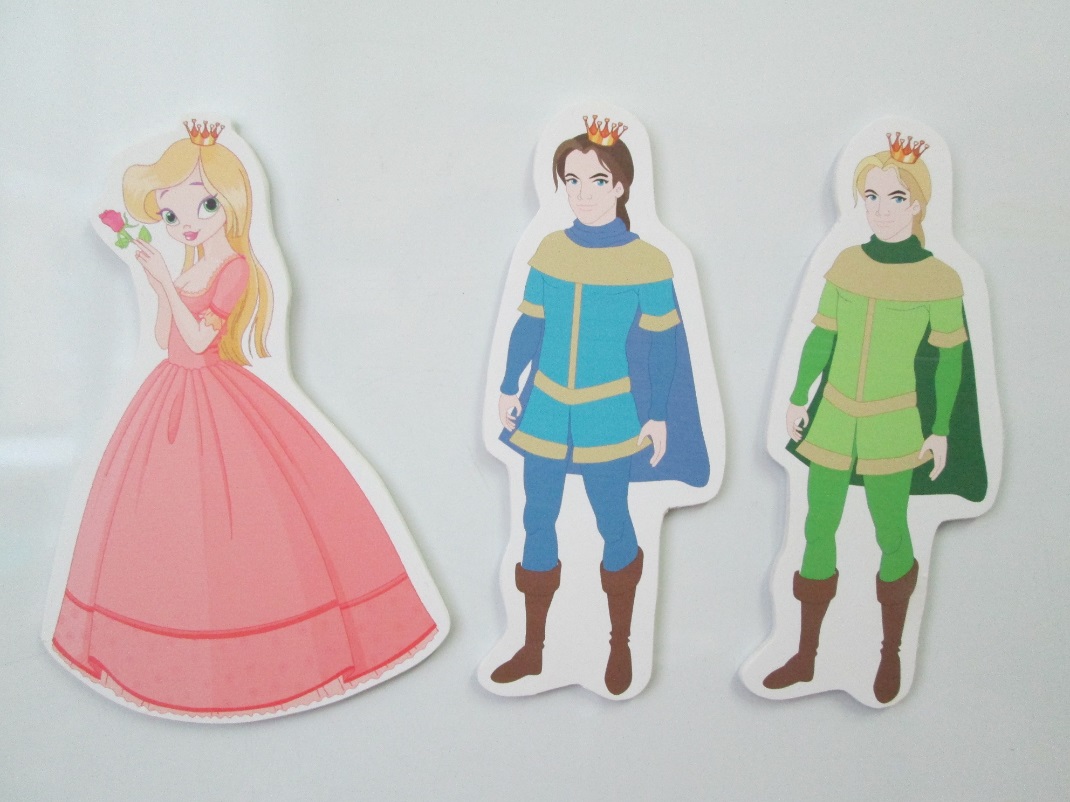 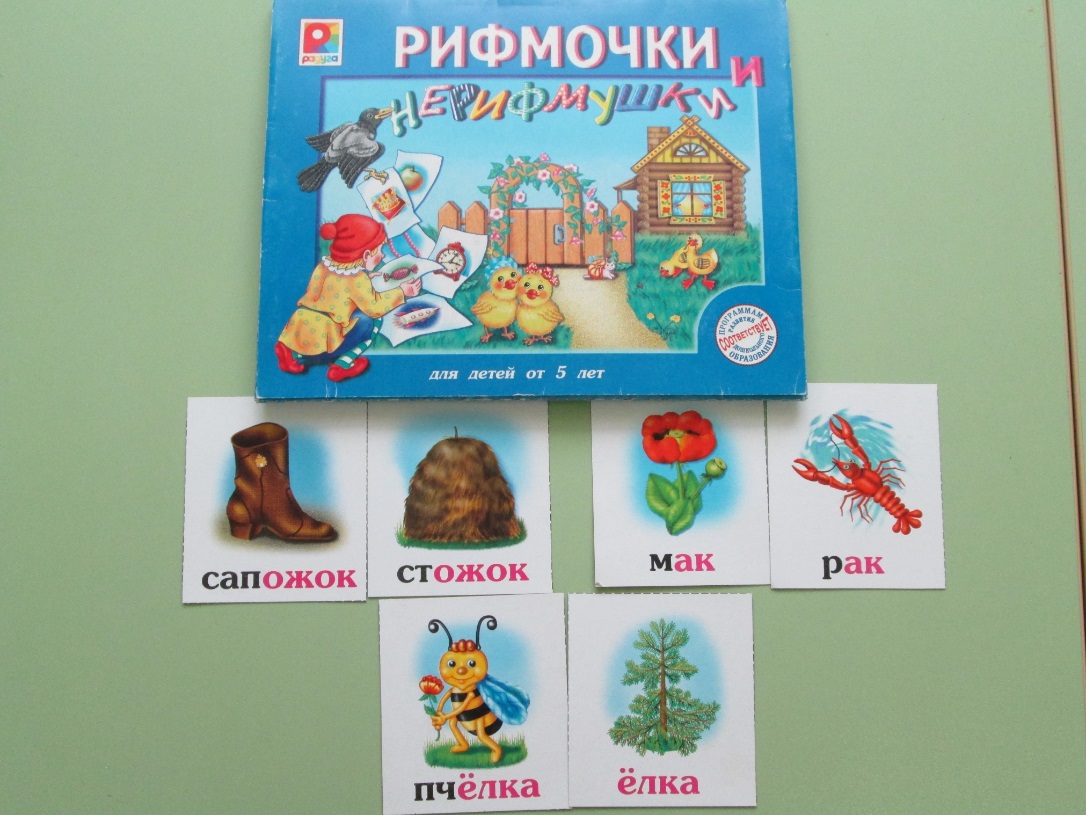 3. Дисграфия на почве нарушения языкового анализа и синтеза.Причиной возникновения этого вида является нарушение структуры слов и предложений.
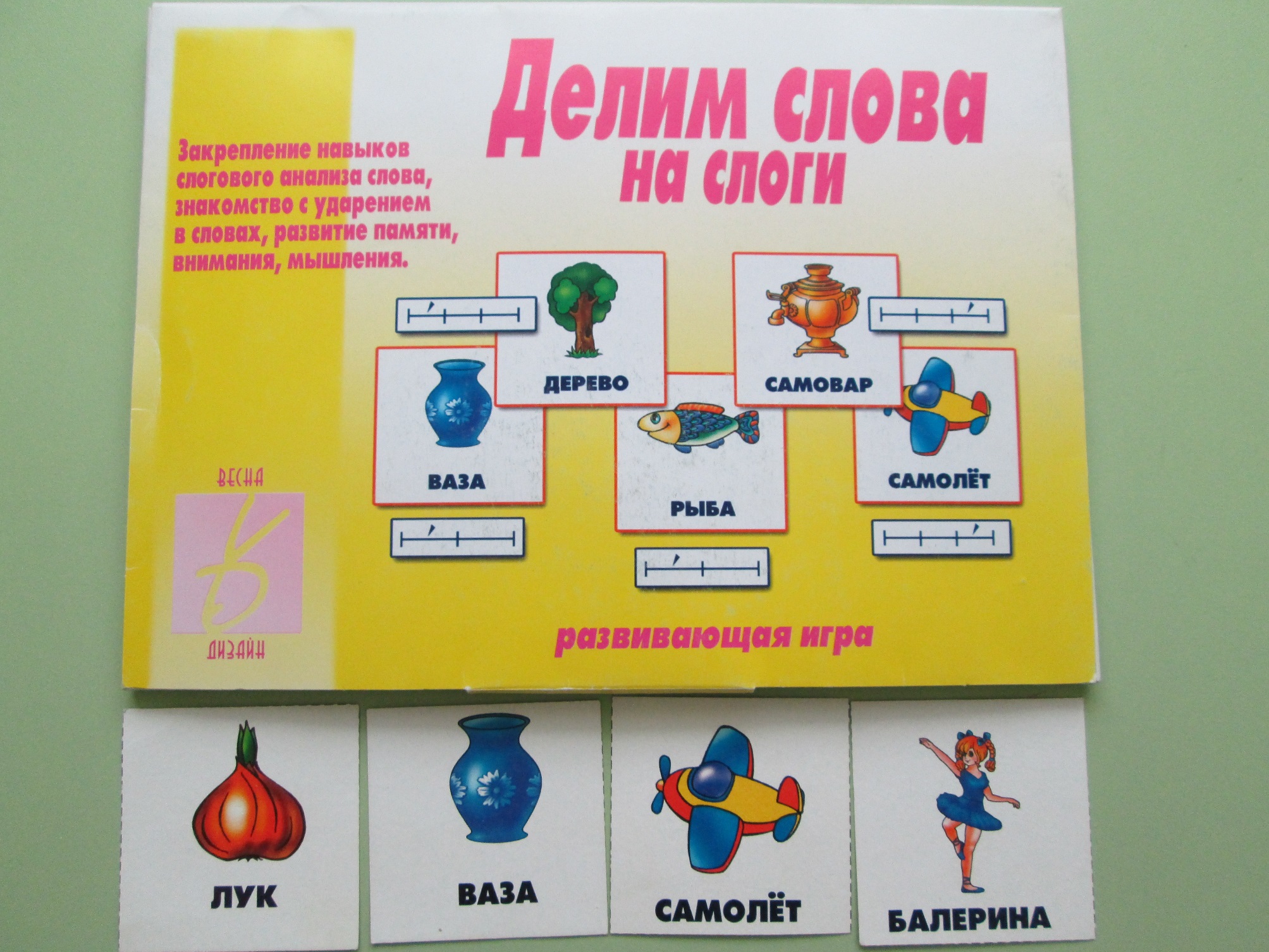 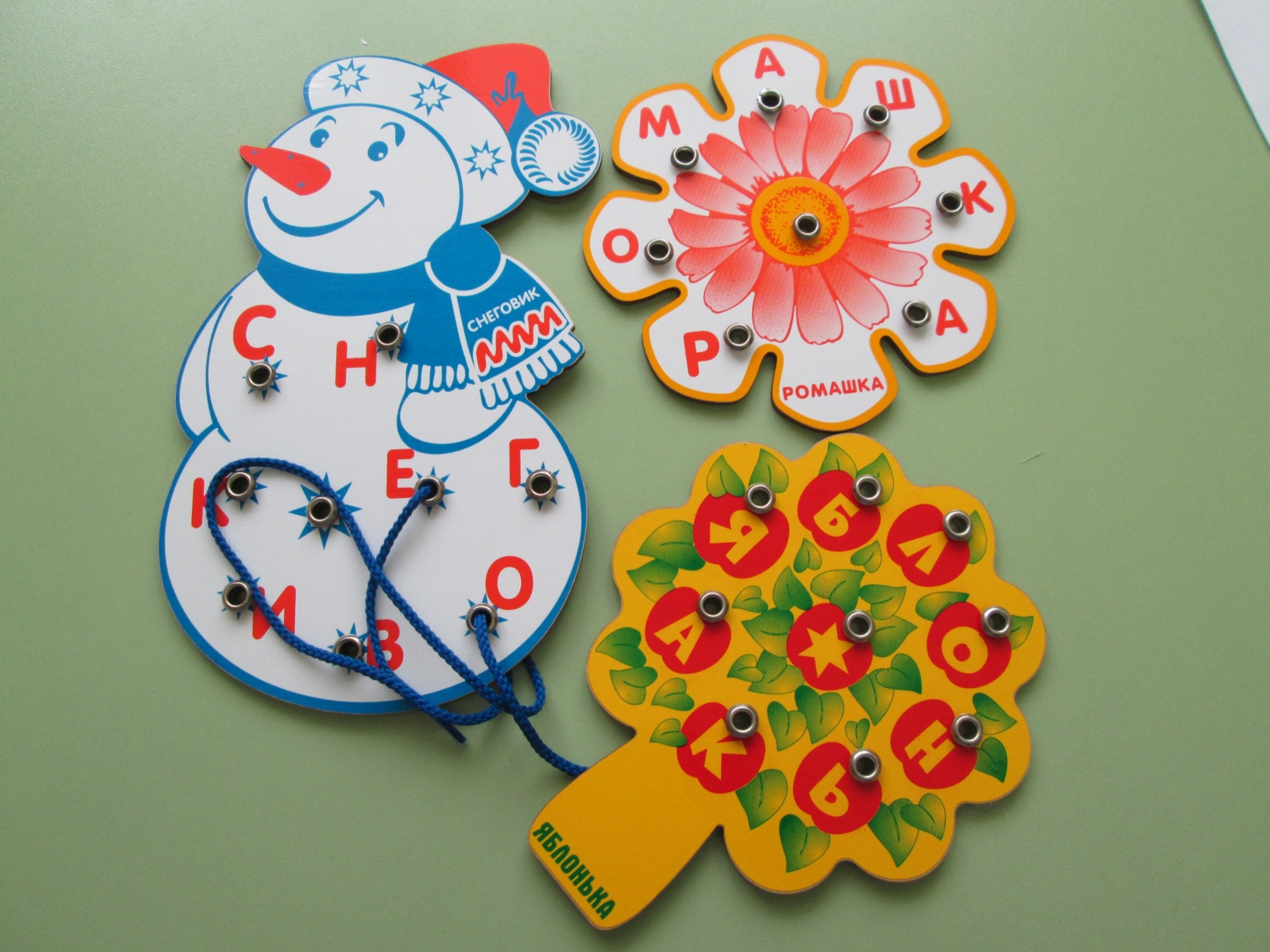 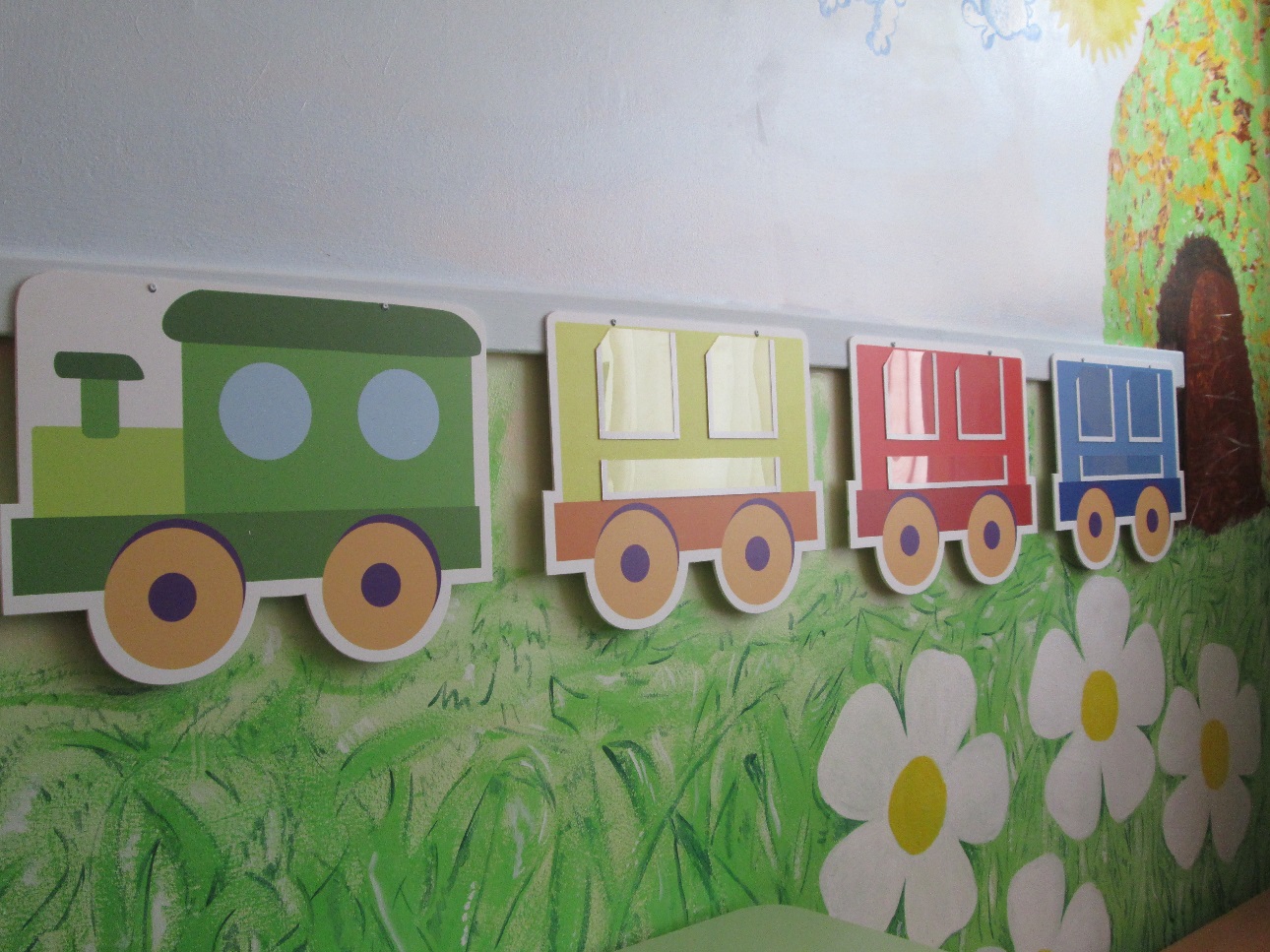 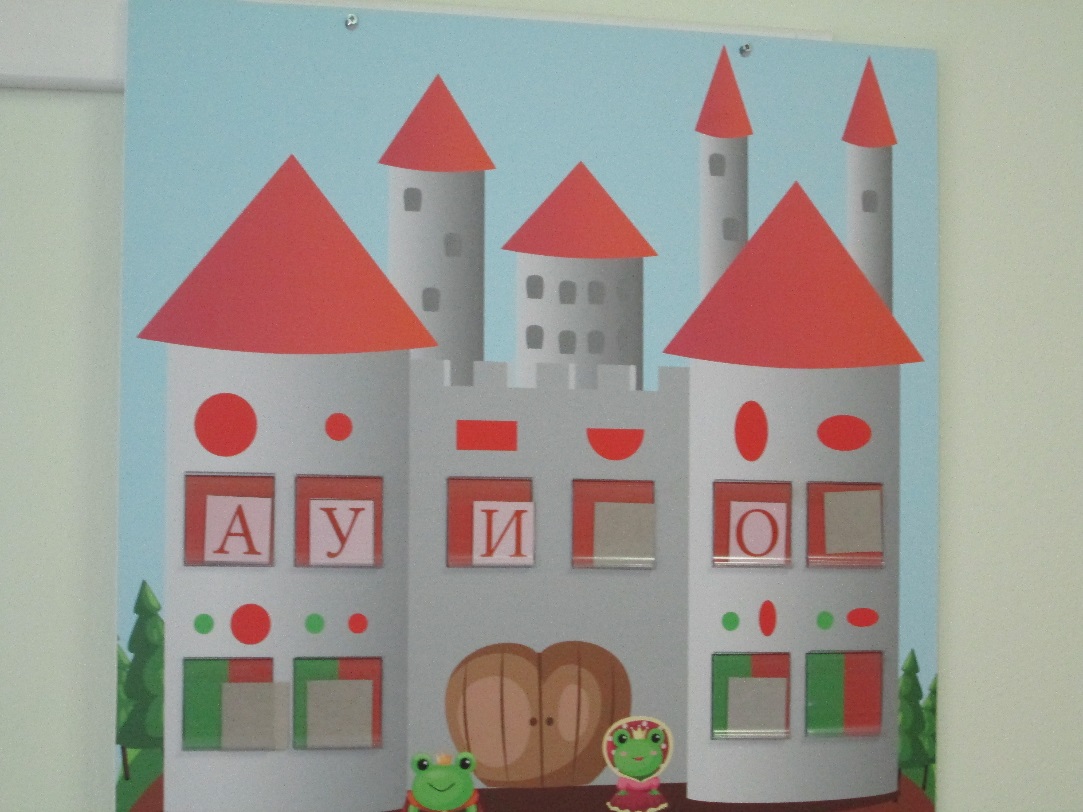 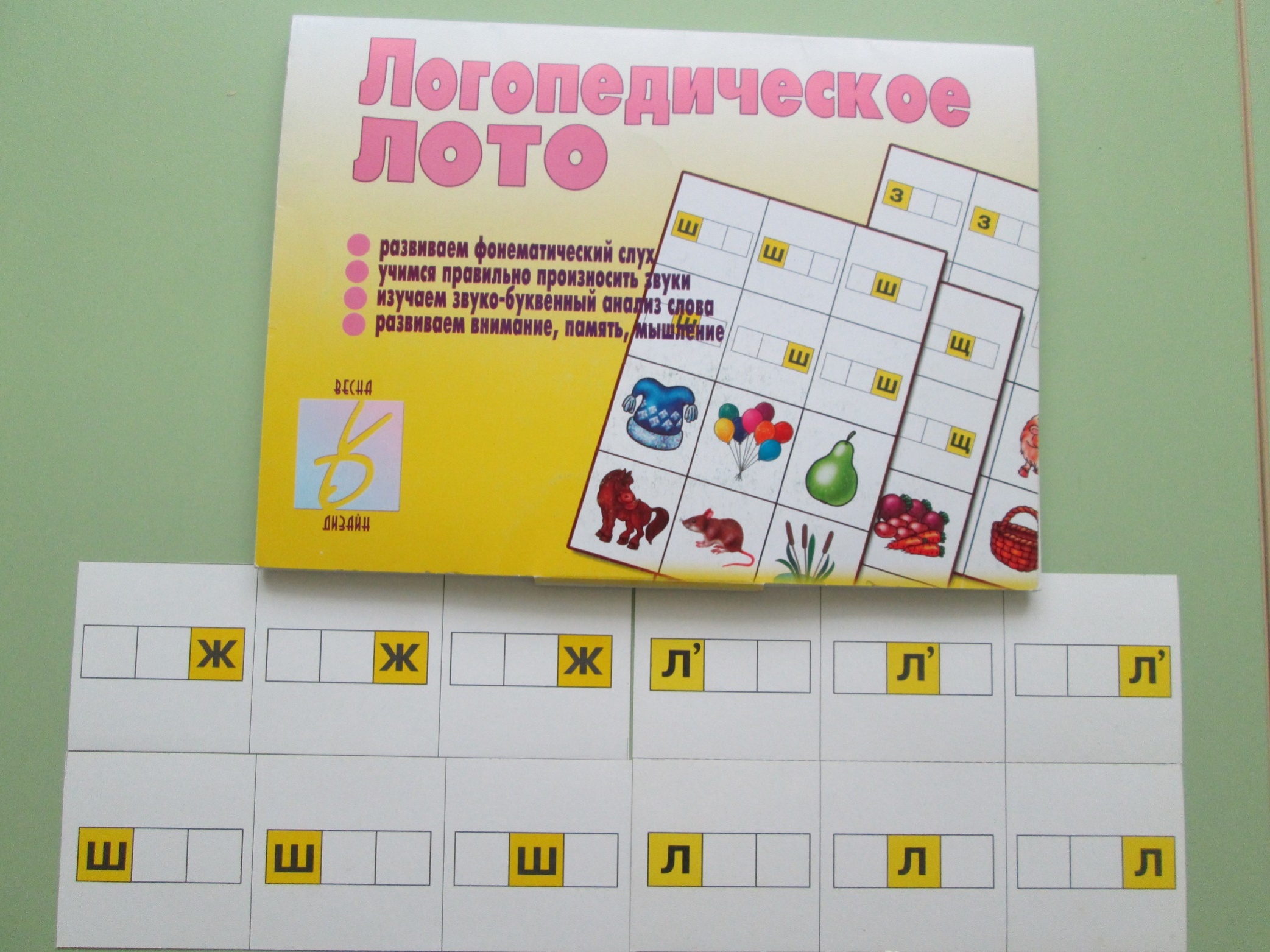 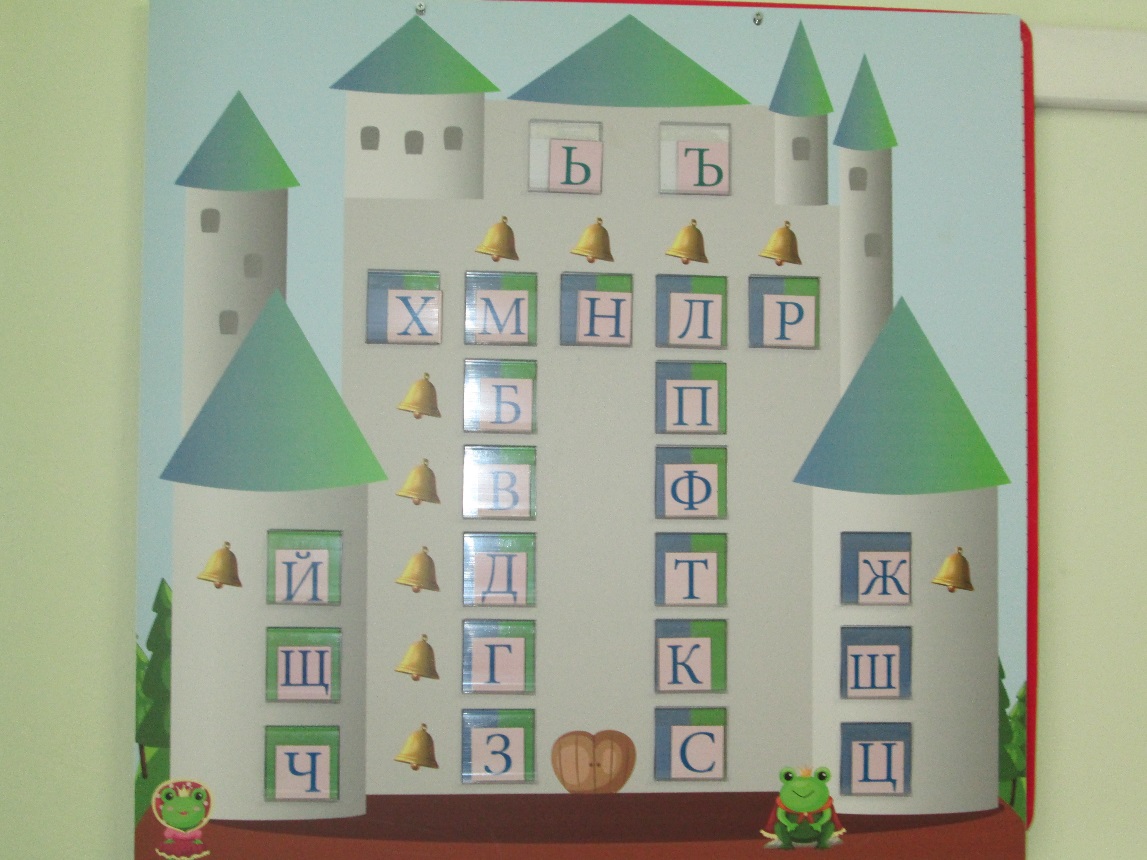 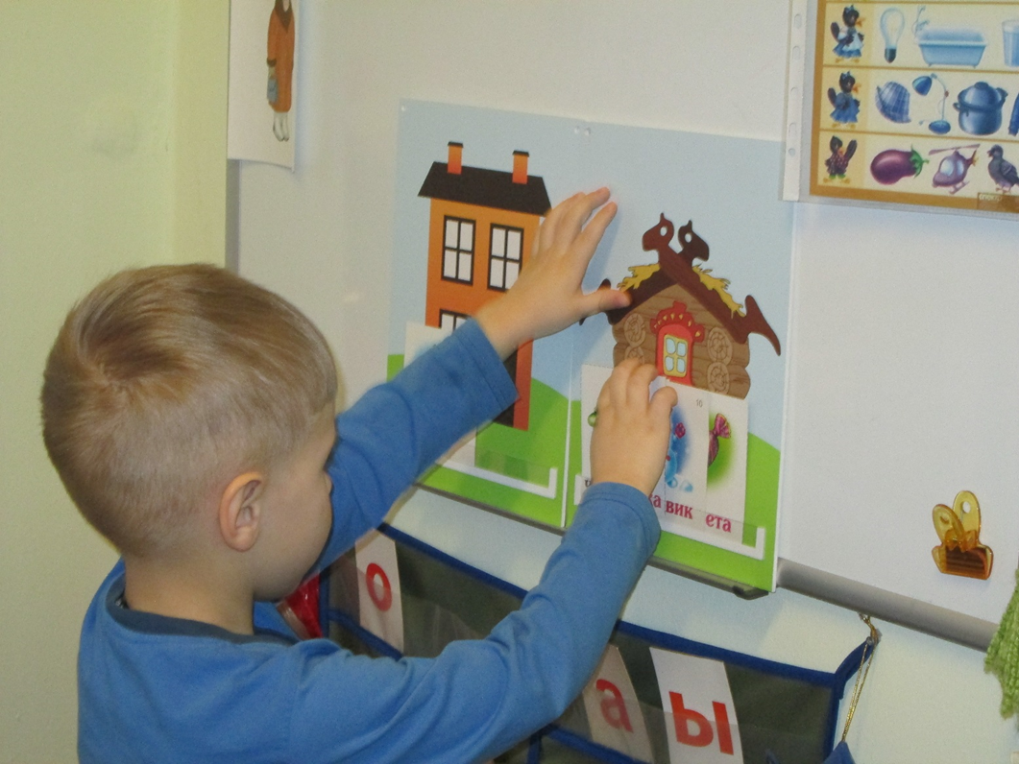 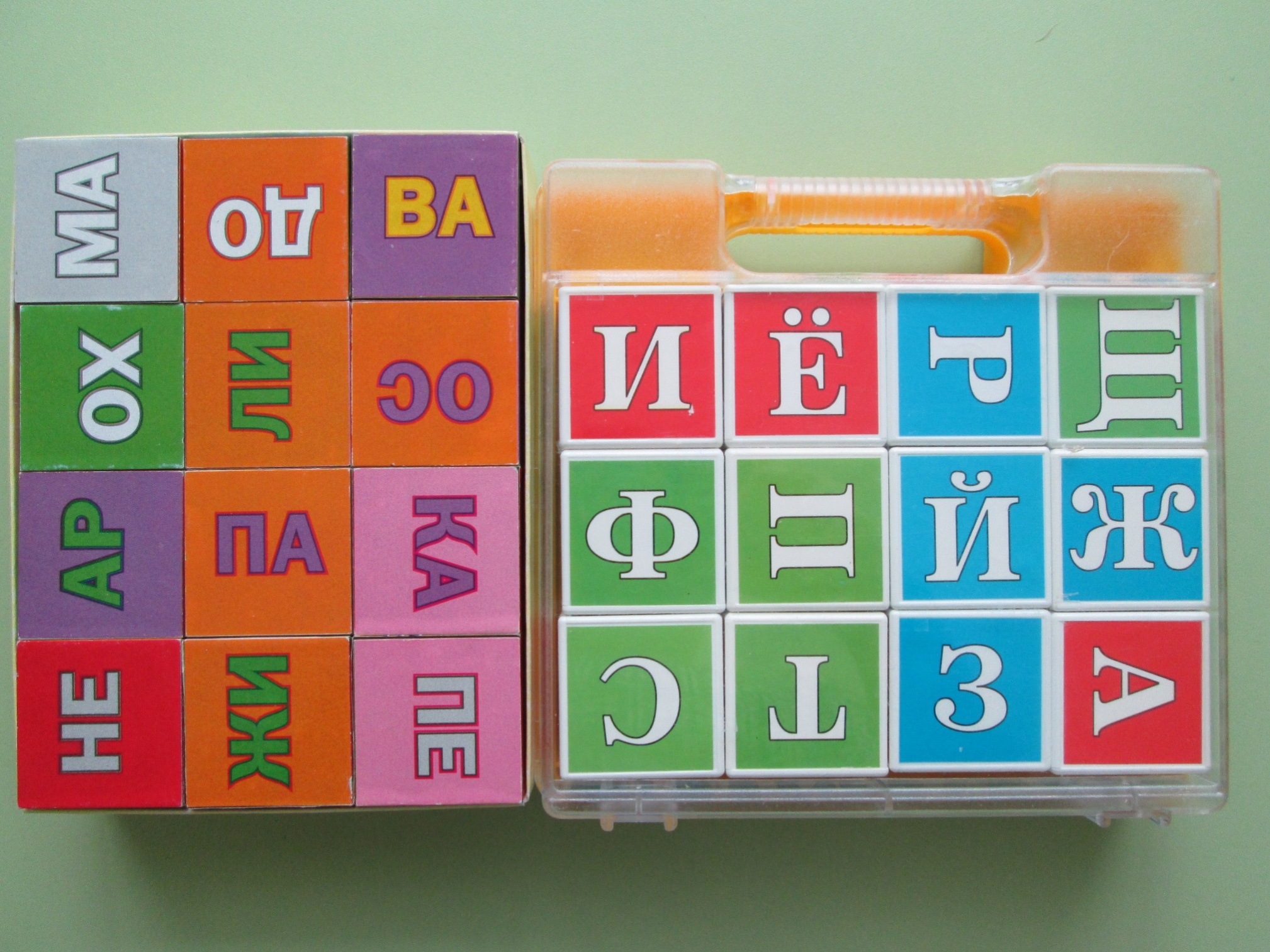 Формы работы
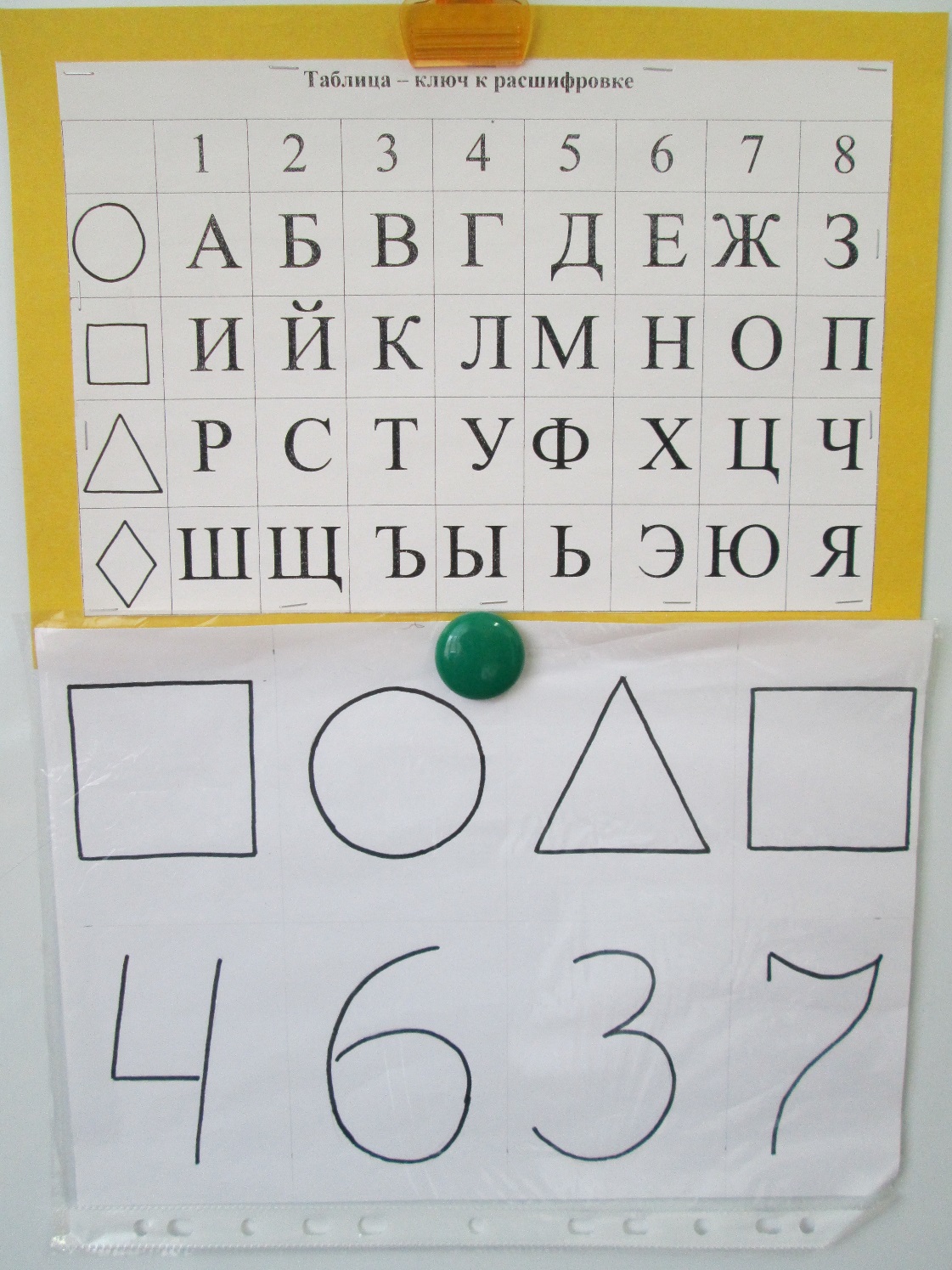 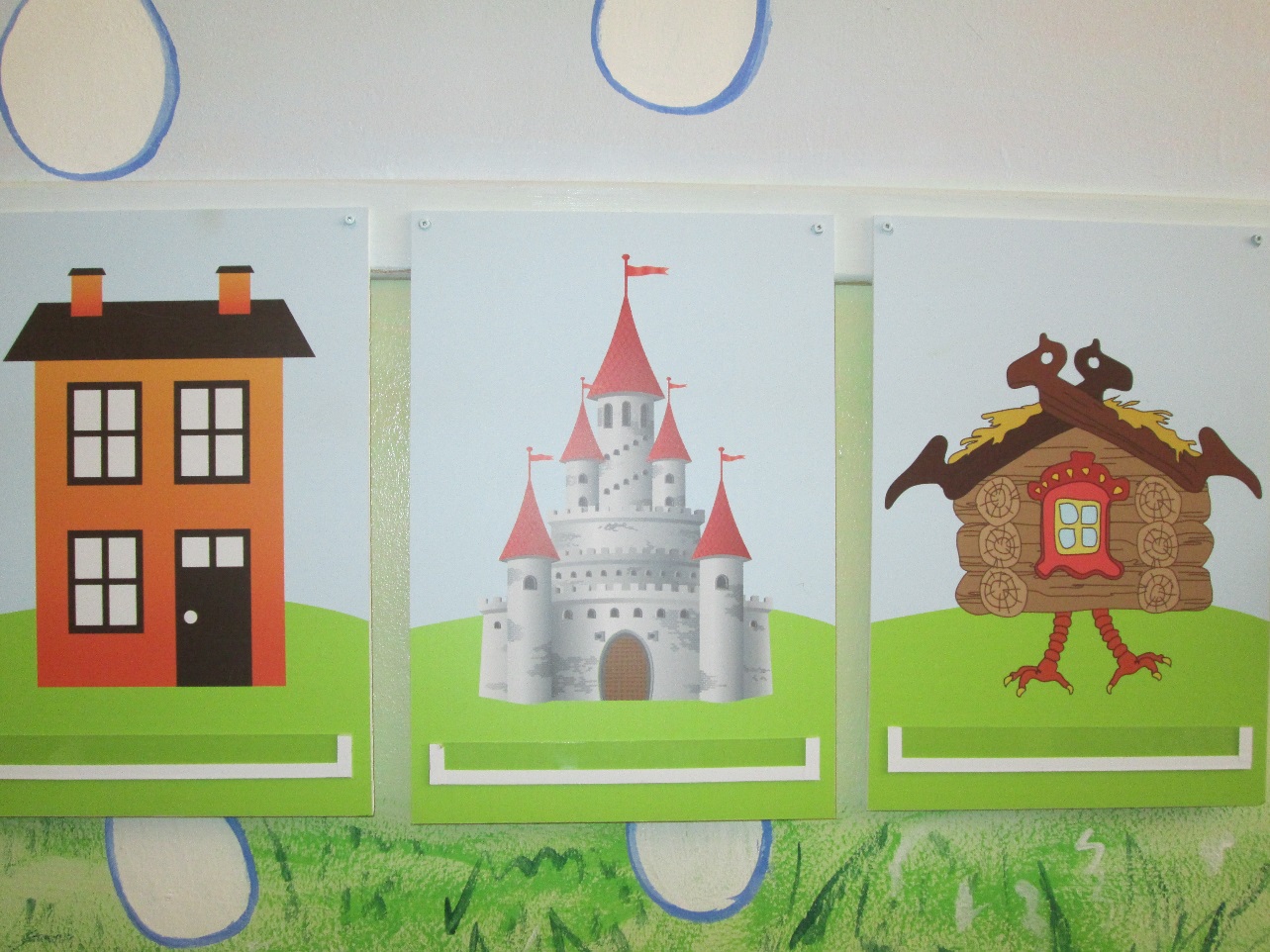 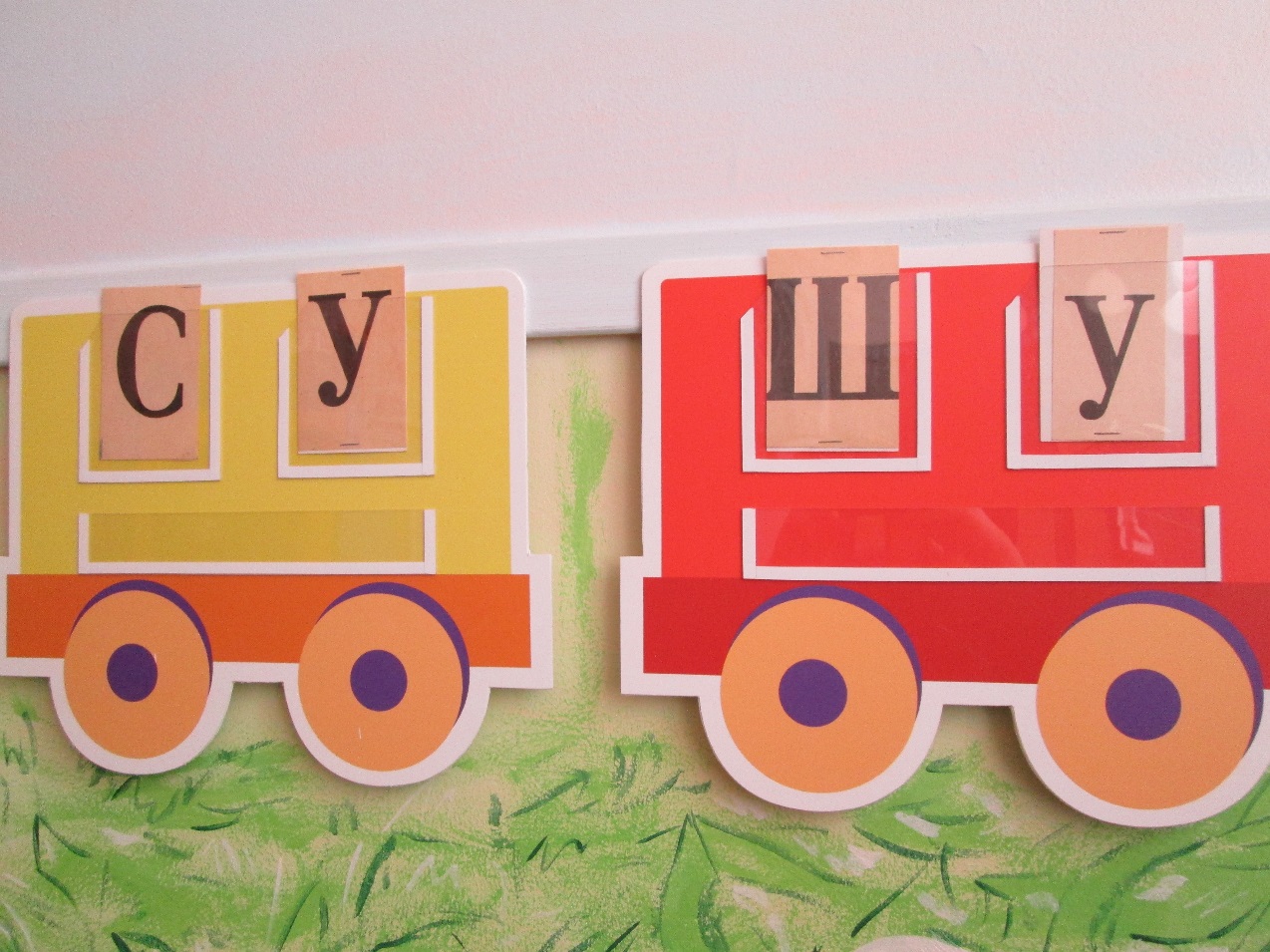 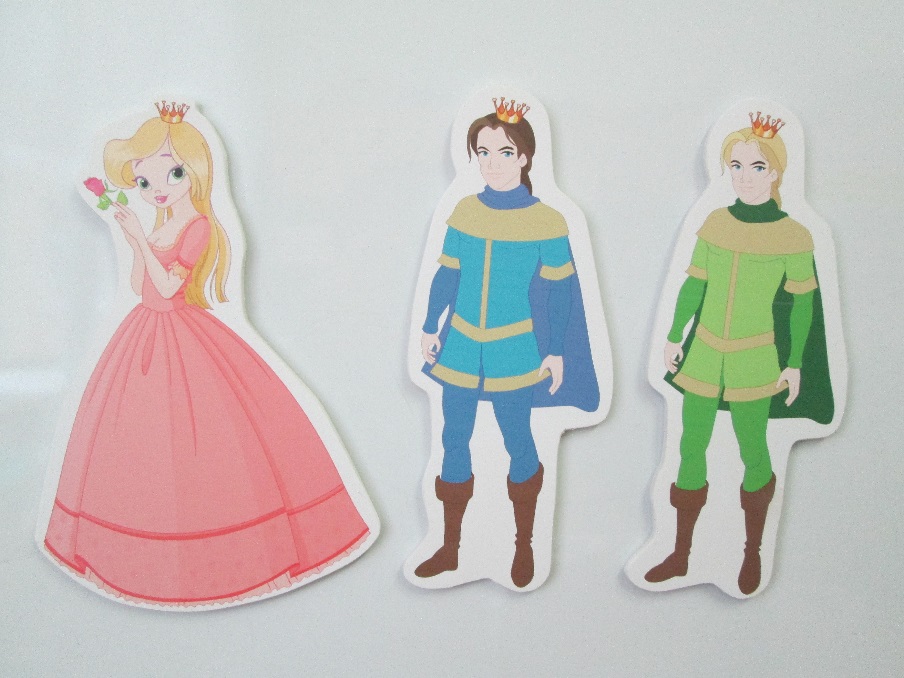 4. Аграмматическая дисграфия.  Причиной возникновения является недоразвитие грамматического строя речи. Это выражается в неправильном написании окончаний слов, в неумении согласовать слова между собой.*  Аграмматическая дисграфия обычно проявляется с  3-го класса, когда школьник, уже овладевший грамотой, "вплотную" приступает к изучению грамматических правил. И здесь вдруг обнаруживается, что он никак не может овладеть правилами изменения слов по падежам, числам, родам.
Формы работы 1. Игры на обогащение словаря:«Подбери предмет(предмет, признак, действие)», «Живой- не живой», «Летает – не летает», «Кто больше?», «Скажи наоборот»…2. Игры на словоизменение:«У кого что?», «У меня и у нас», «Один –много», «Чего не стало?», «Один-одно-одна-одни», «Жадина», «Закончи предложение», «Весёлый счёт»…3. Игры на словообразование:«Назови ласково», «Маленький, большой, огромный», «Добавь слово», «Похожие слова», «Назови общую часть»….
5. Оптическая дисграфия.Механизм оптической дисграфии заключается в нарушении оптико-пространственных представлений и оптической памяти (не сформированность зрительно-пространственных функций и графо-моторных навыков).* не наблюдается связи с устной речью и речевым слухом.
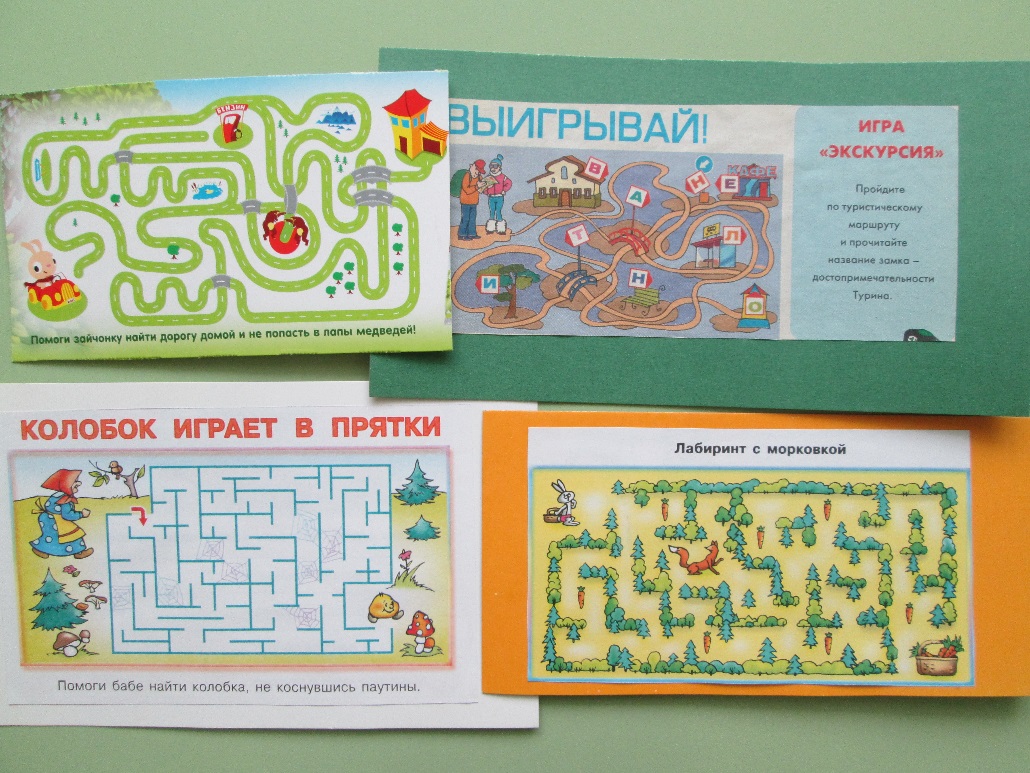 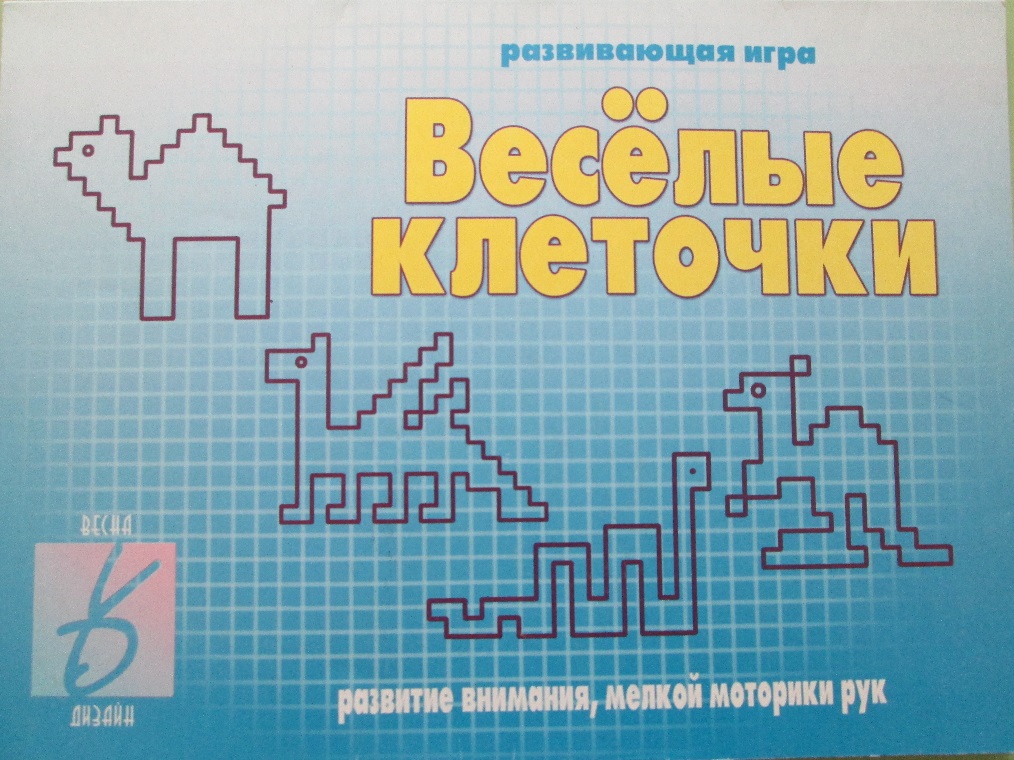 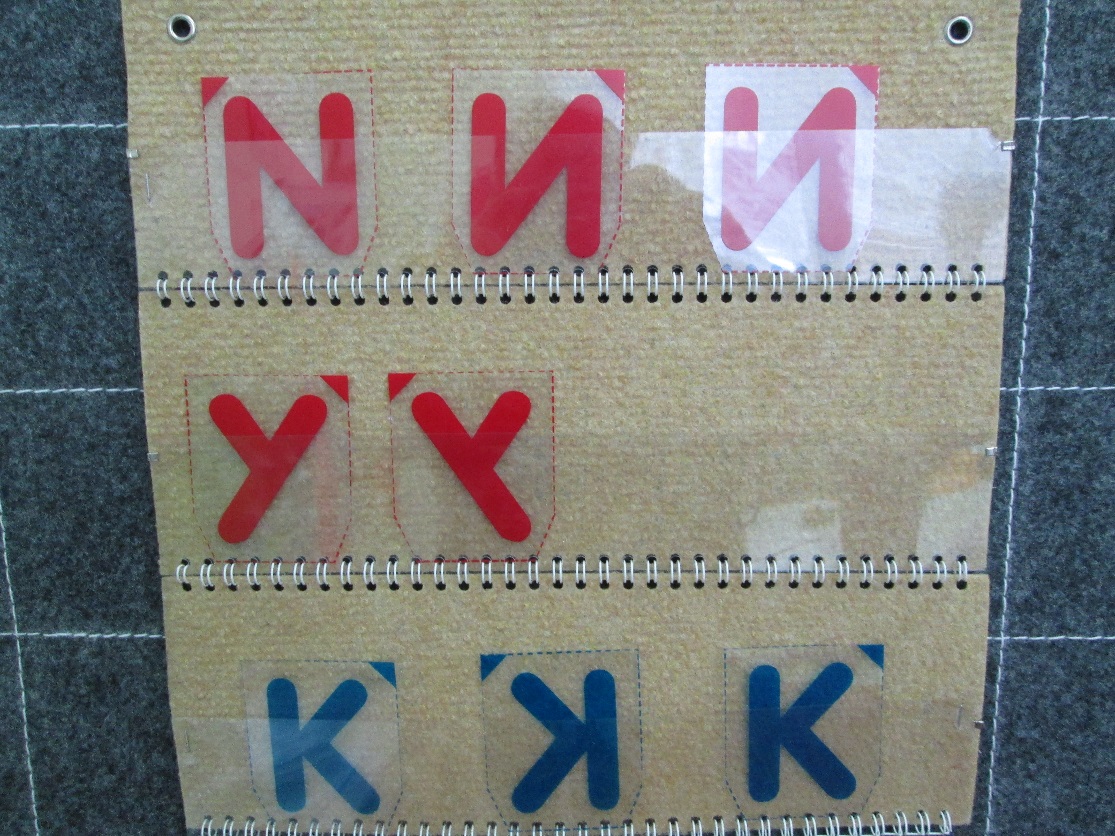 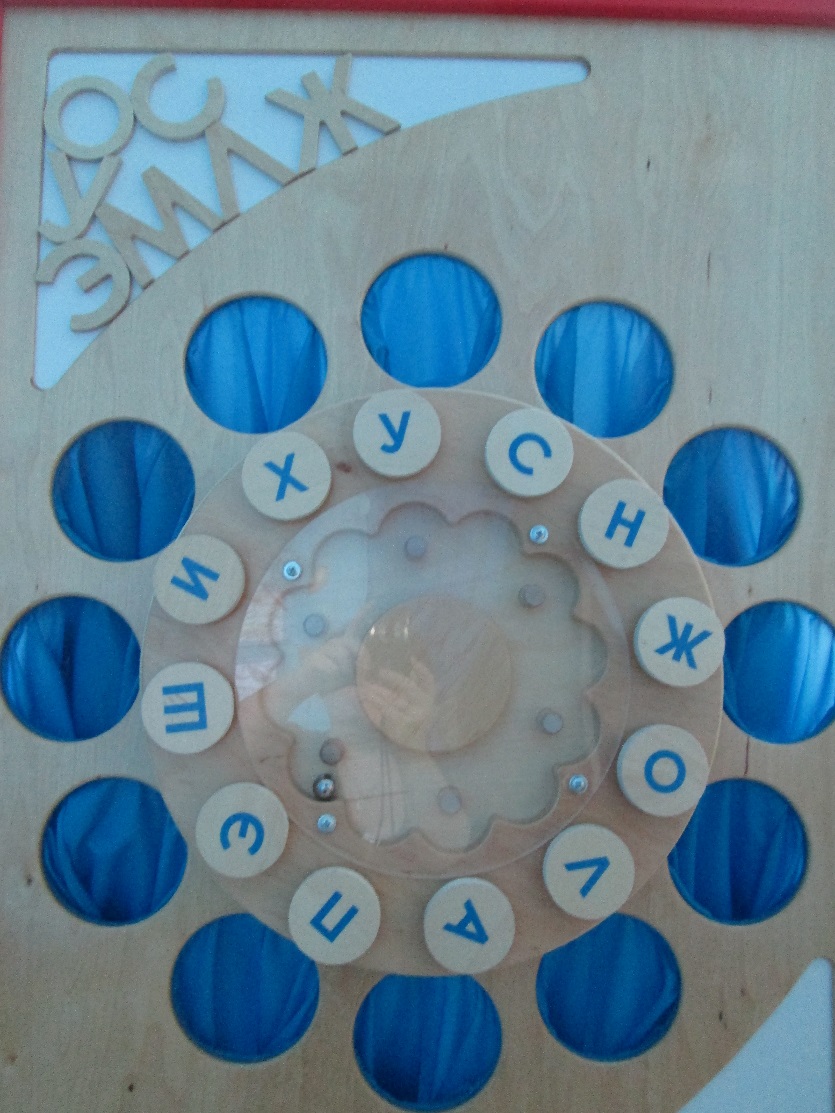 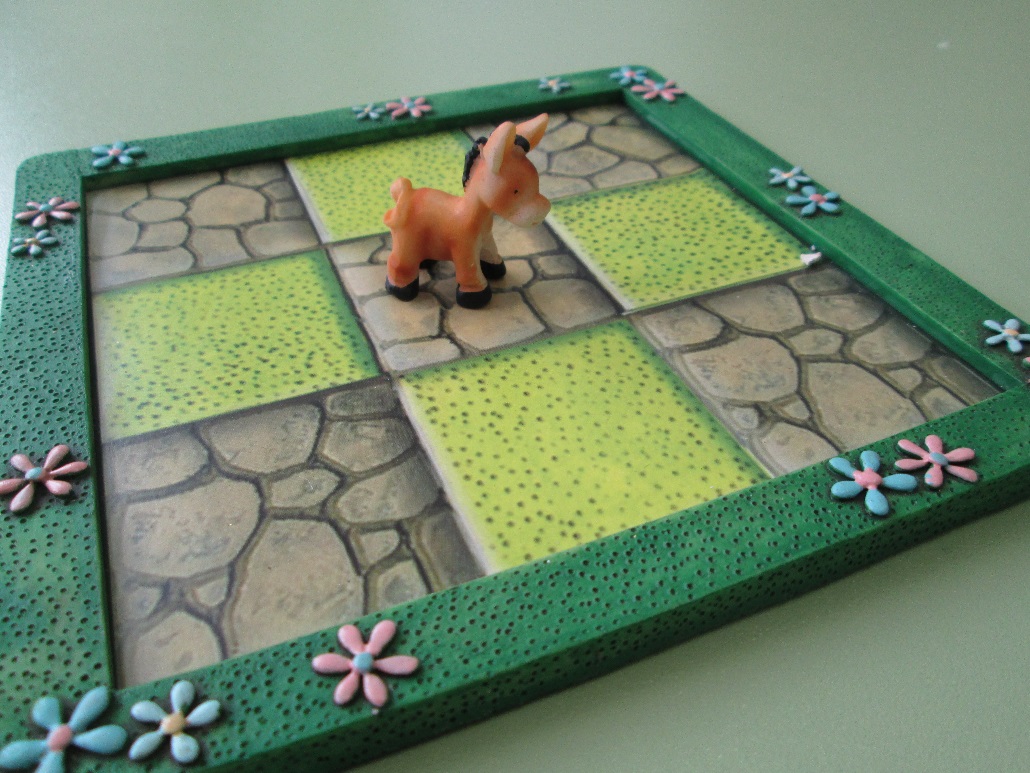 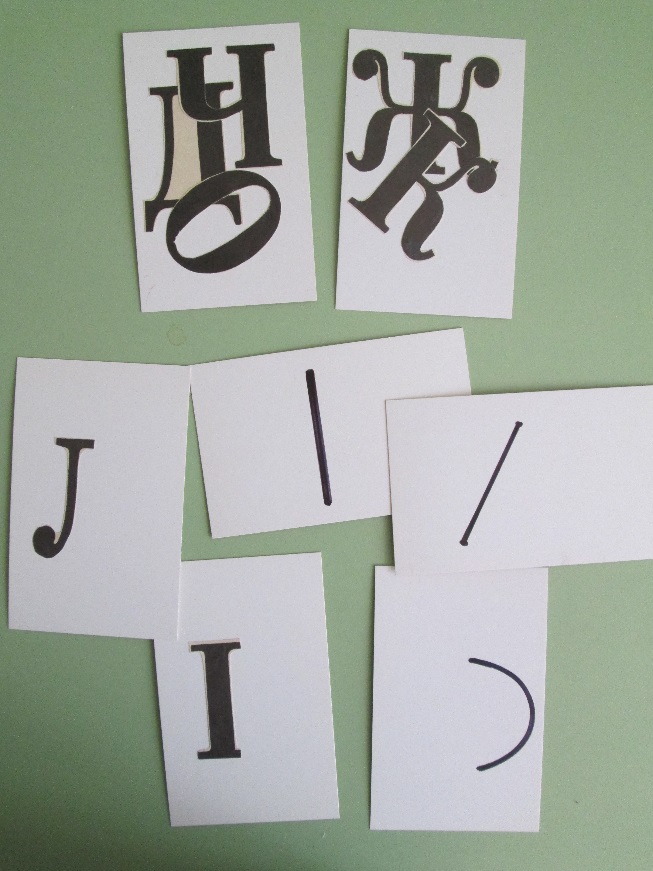 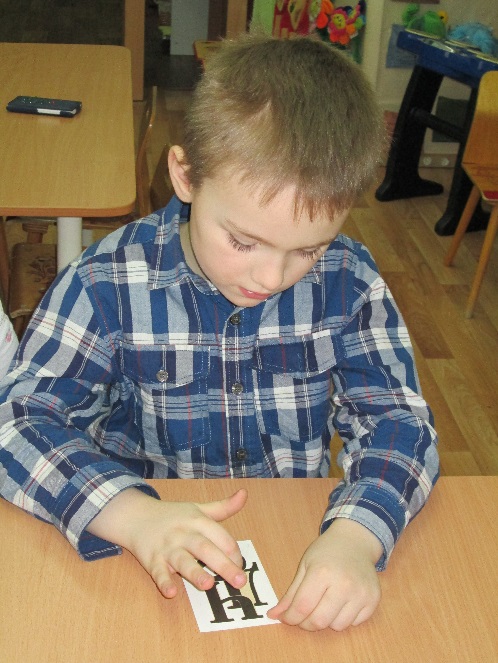 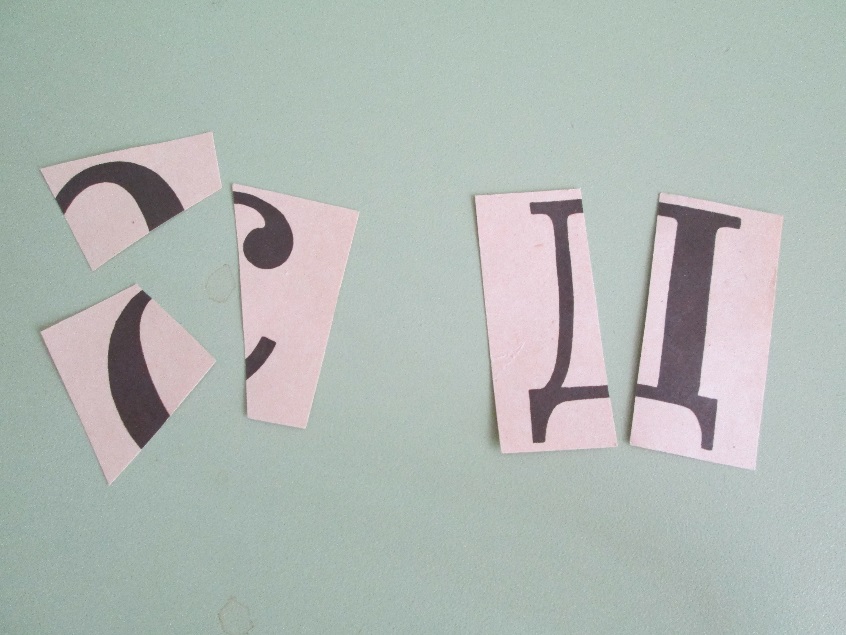 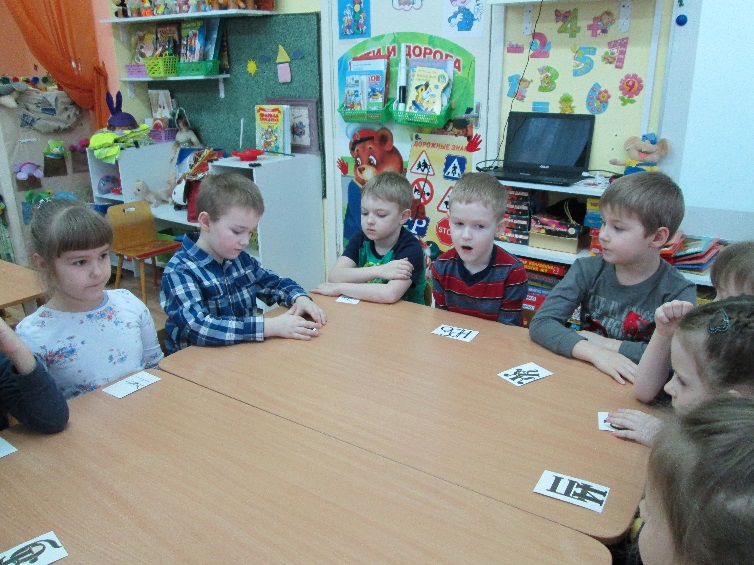 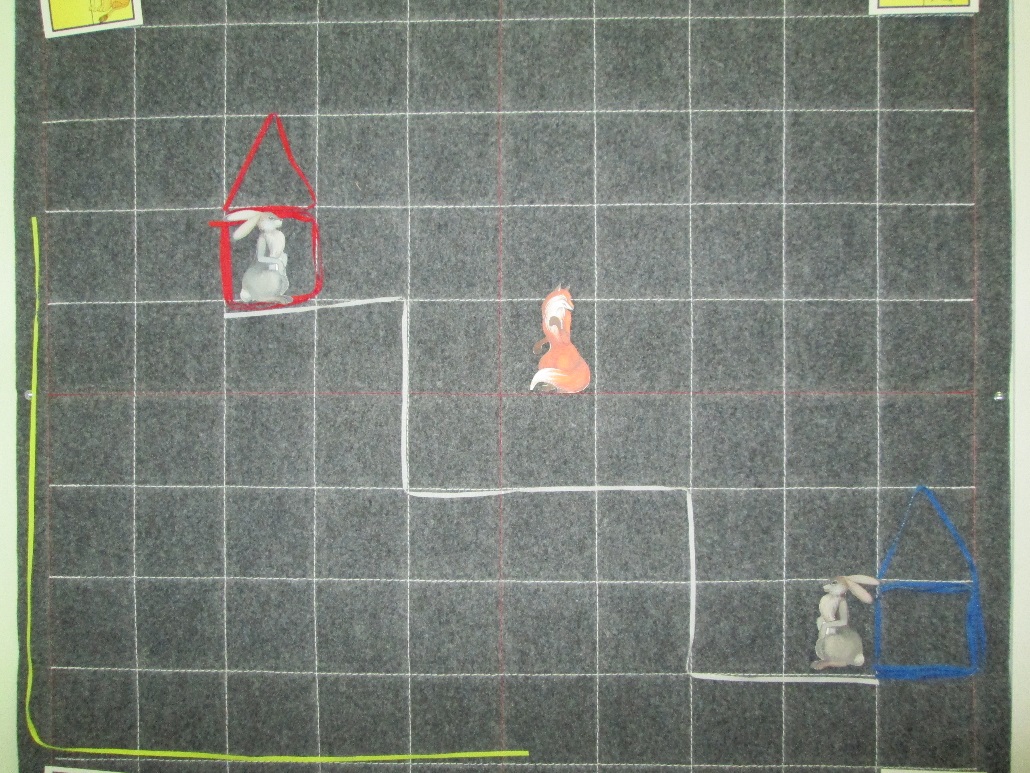 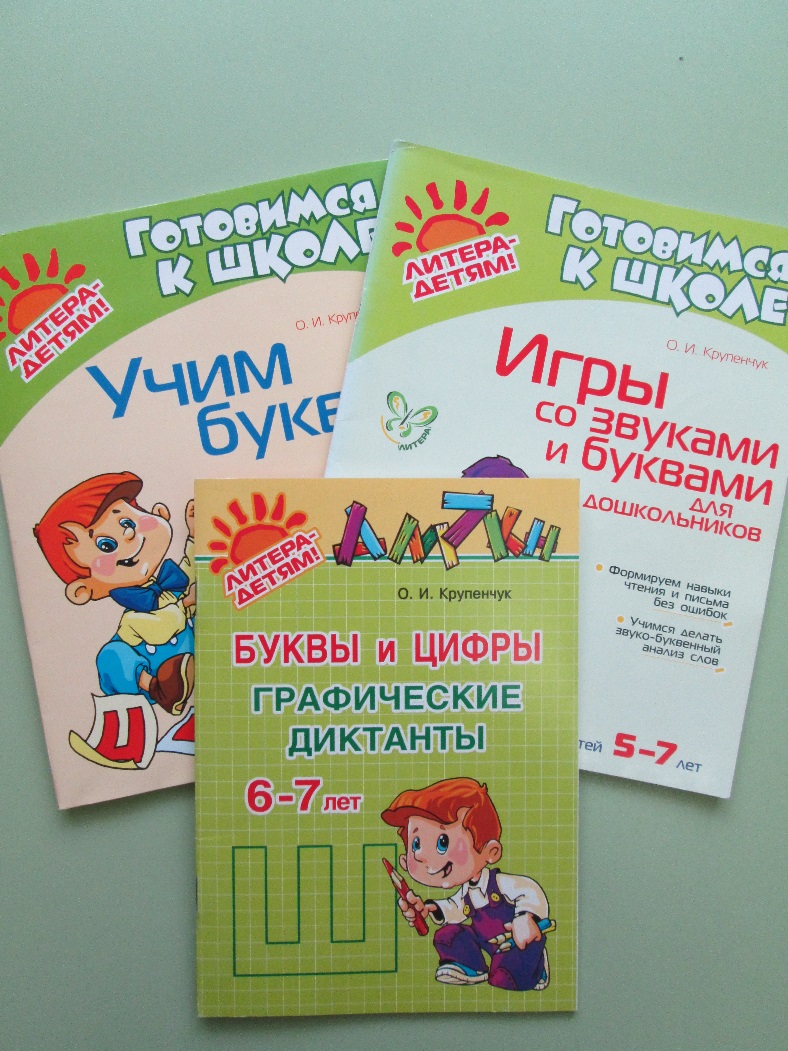 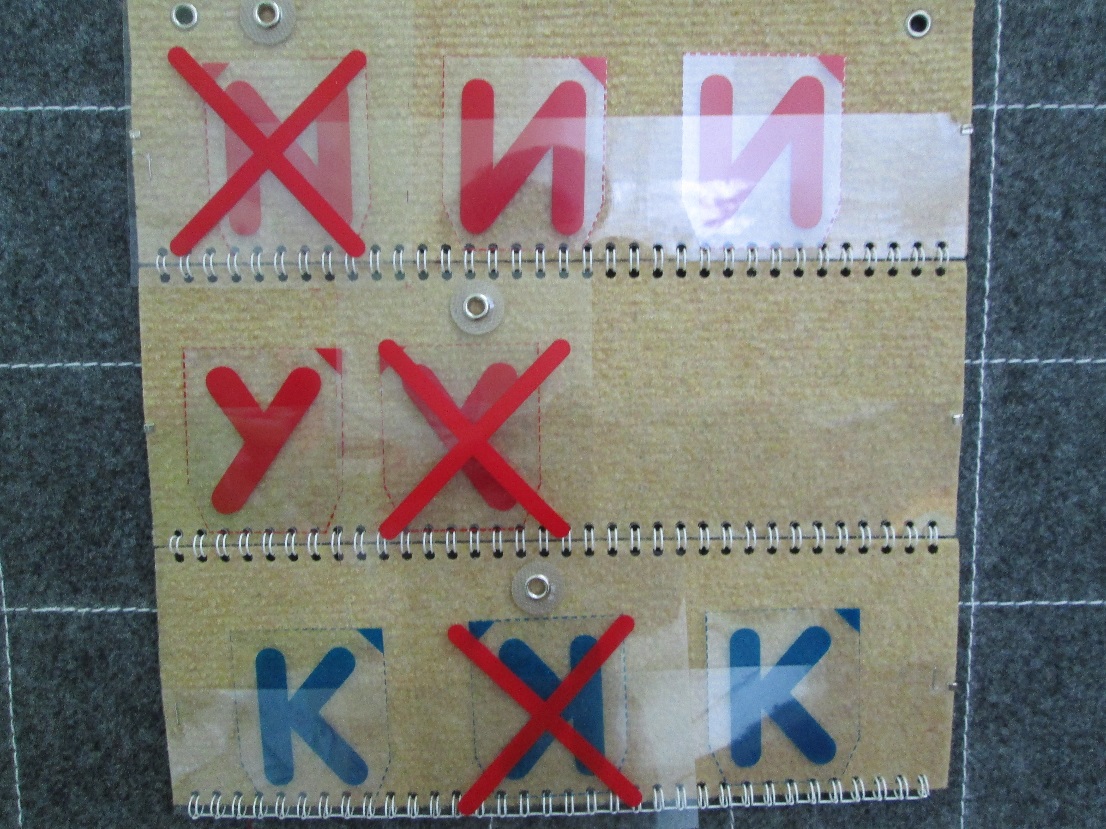 Направления работы1.дифференциация правой и левой частей тела;2. ориентировка в окружающем пространстве;3. ориентировка  на плоскости и на листе бумаги.
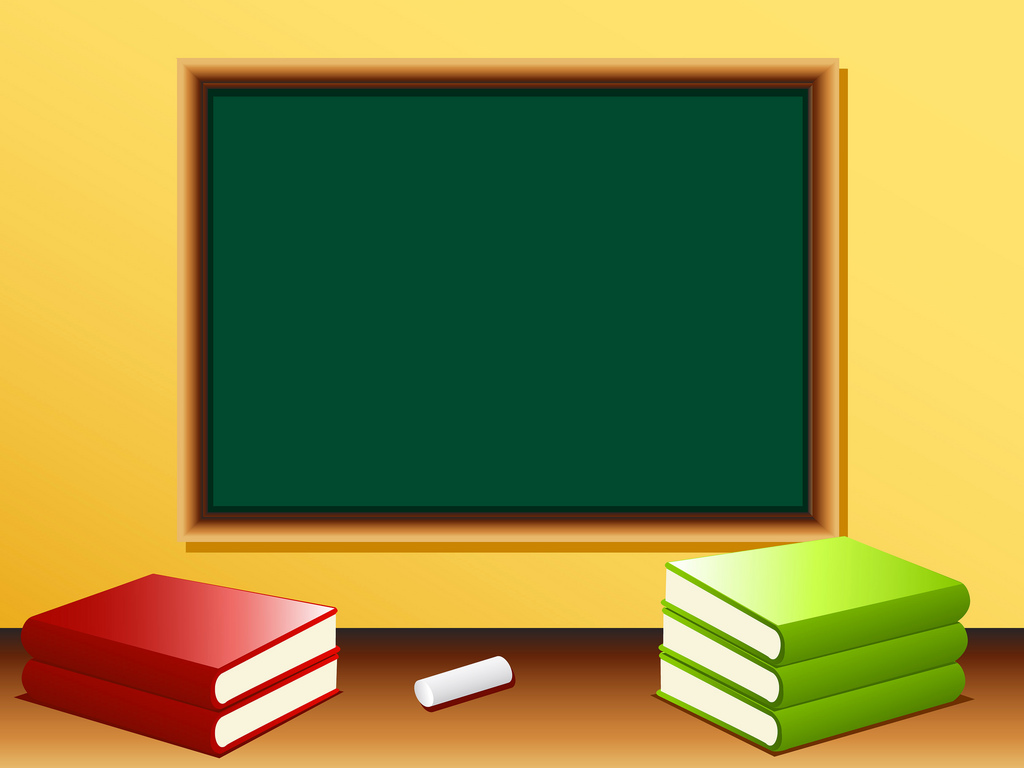 Спасибо за внимание!